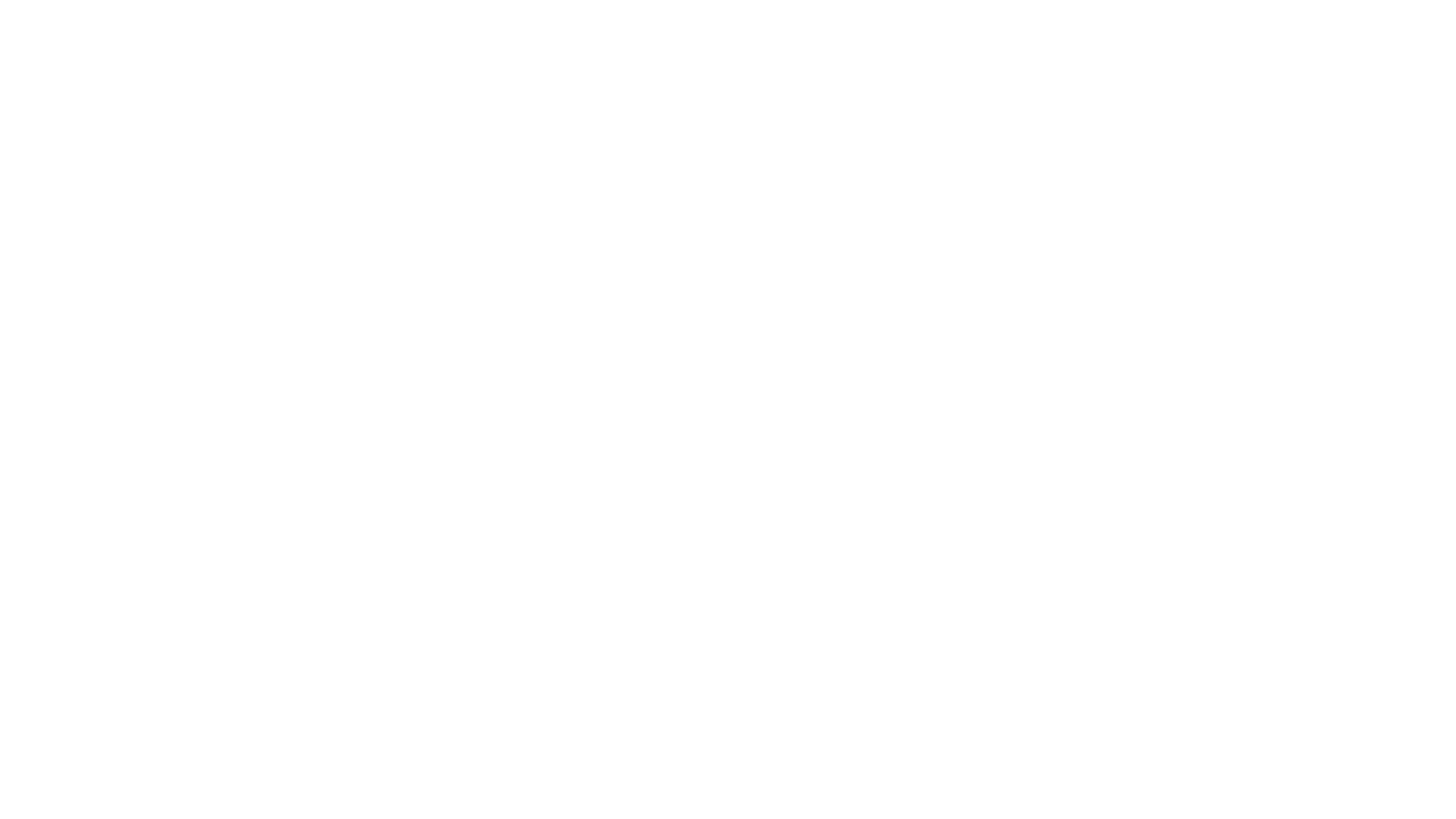 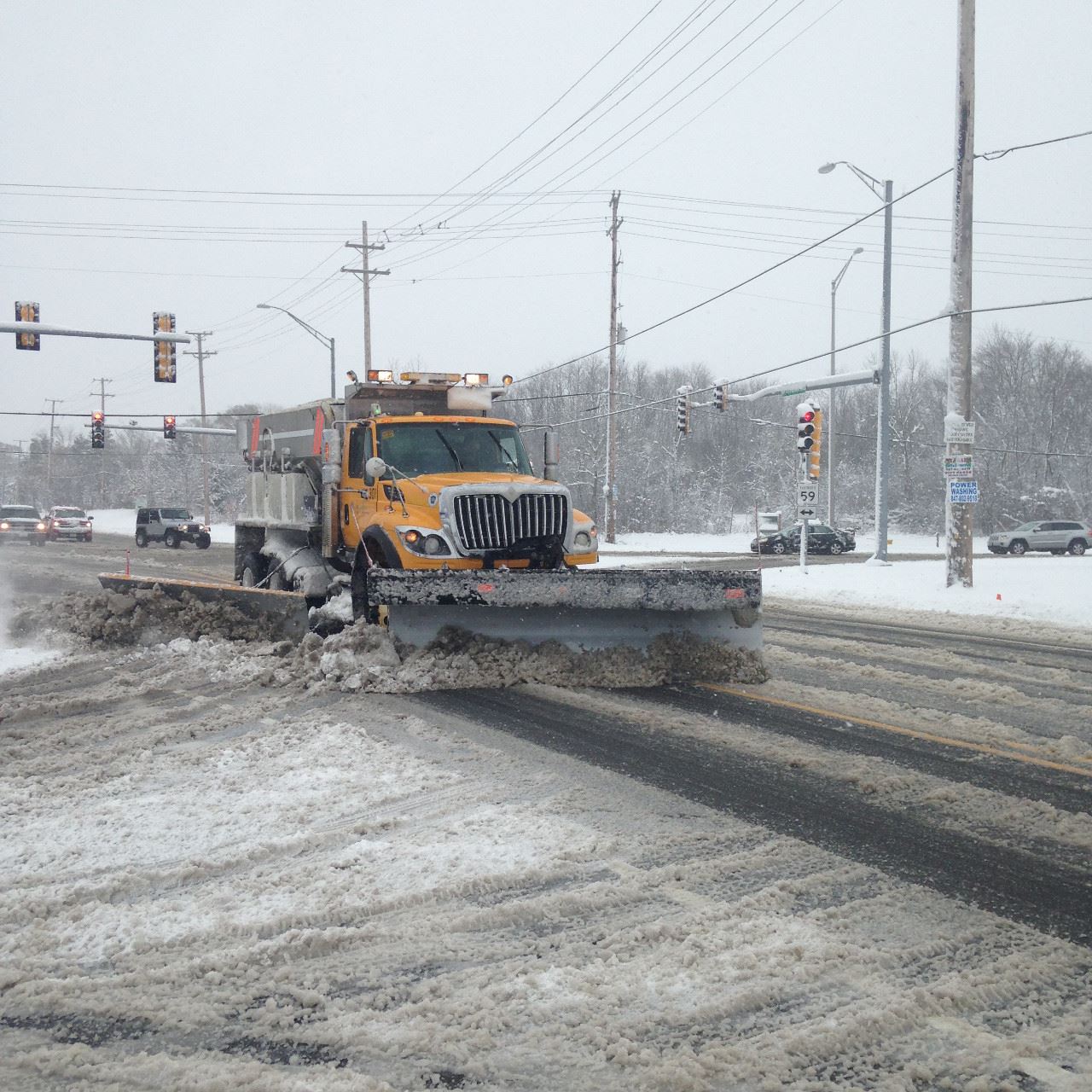 Lake county dot snow and iceoperations
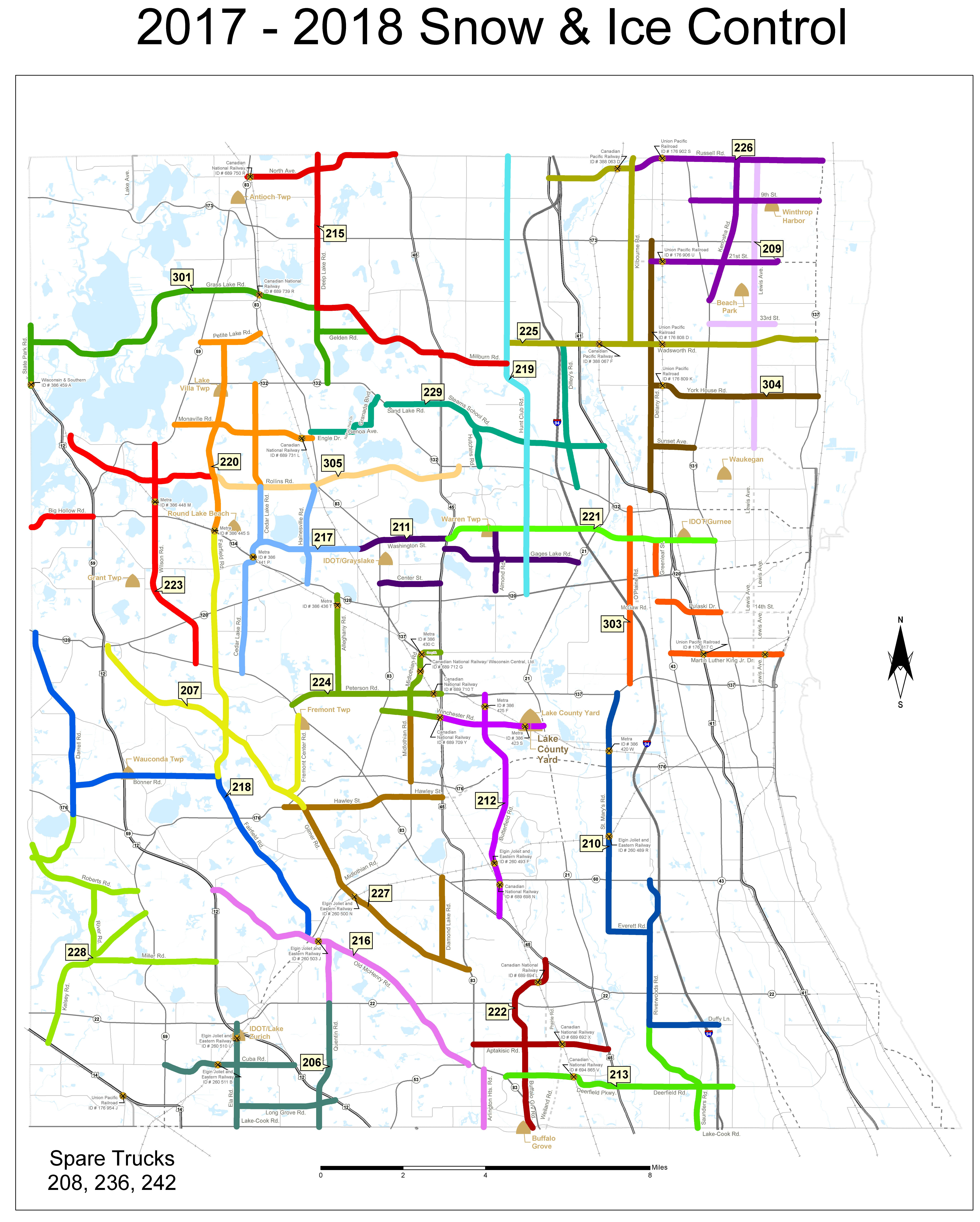 LCDOT winter maintenance by the numbers:​
• 61 maintenance staff​
• 7 temporary employees or snowbirds​
• 26  plow routes
• 3 spare plow trucks​
• 847 Lane Miles​
Planning
Annual snow and ice plan
Routes and assignments
Equipment
Callout procedures
Operational guidelines
Adding a route or route adjustments
Additional lane miles
Construction zones
Replace equipment
Plow truck life cycle 13-15 years
facilities
Salt domes
Blending building
Truck Barn
Heavy Duty Shop
Truck wash
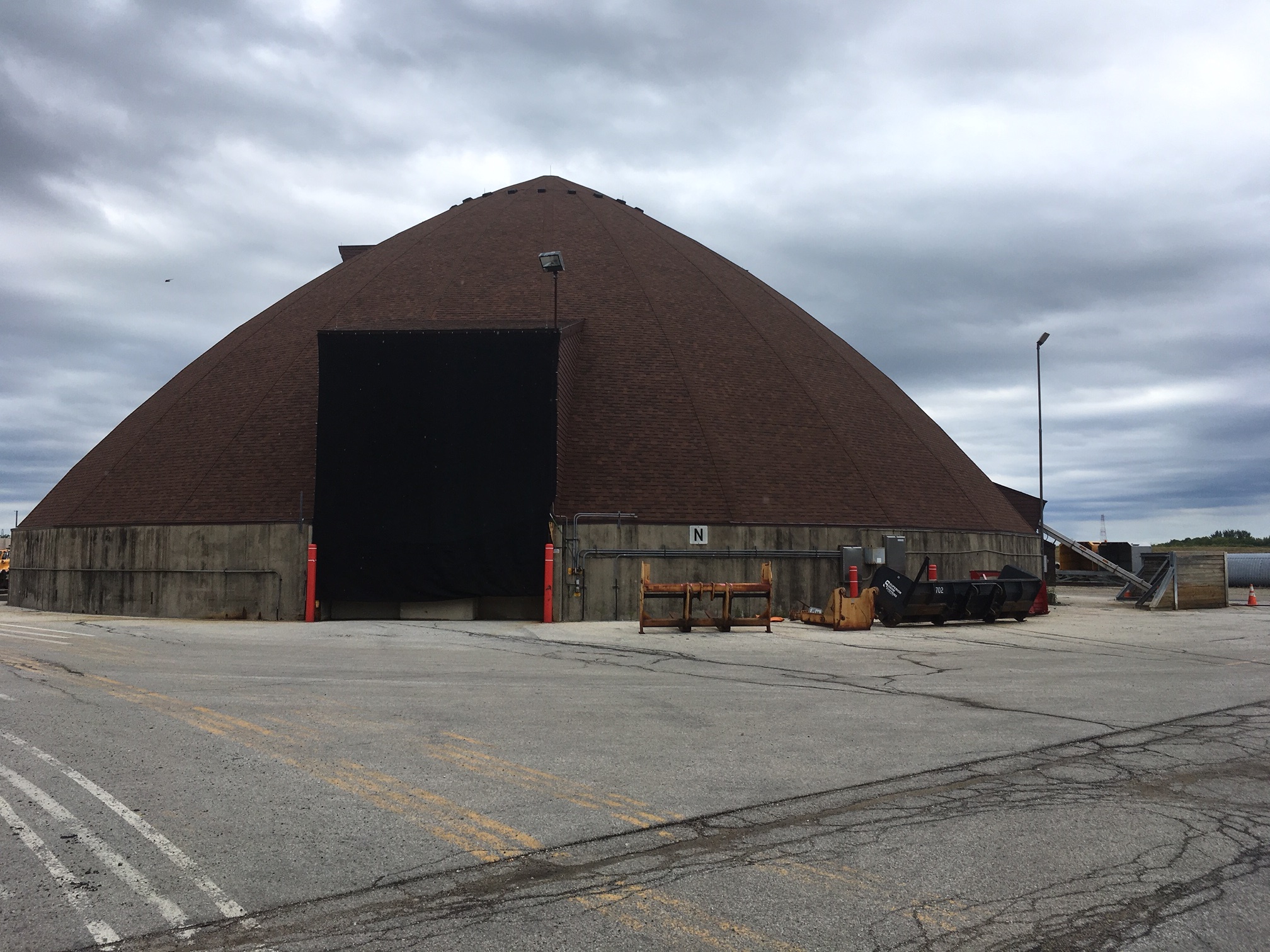 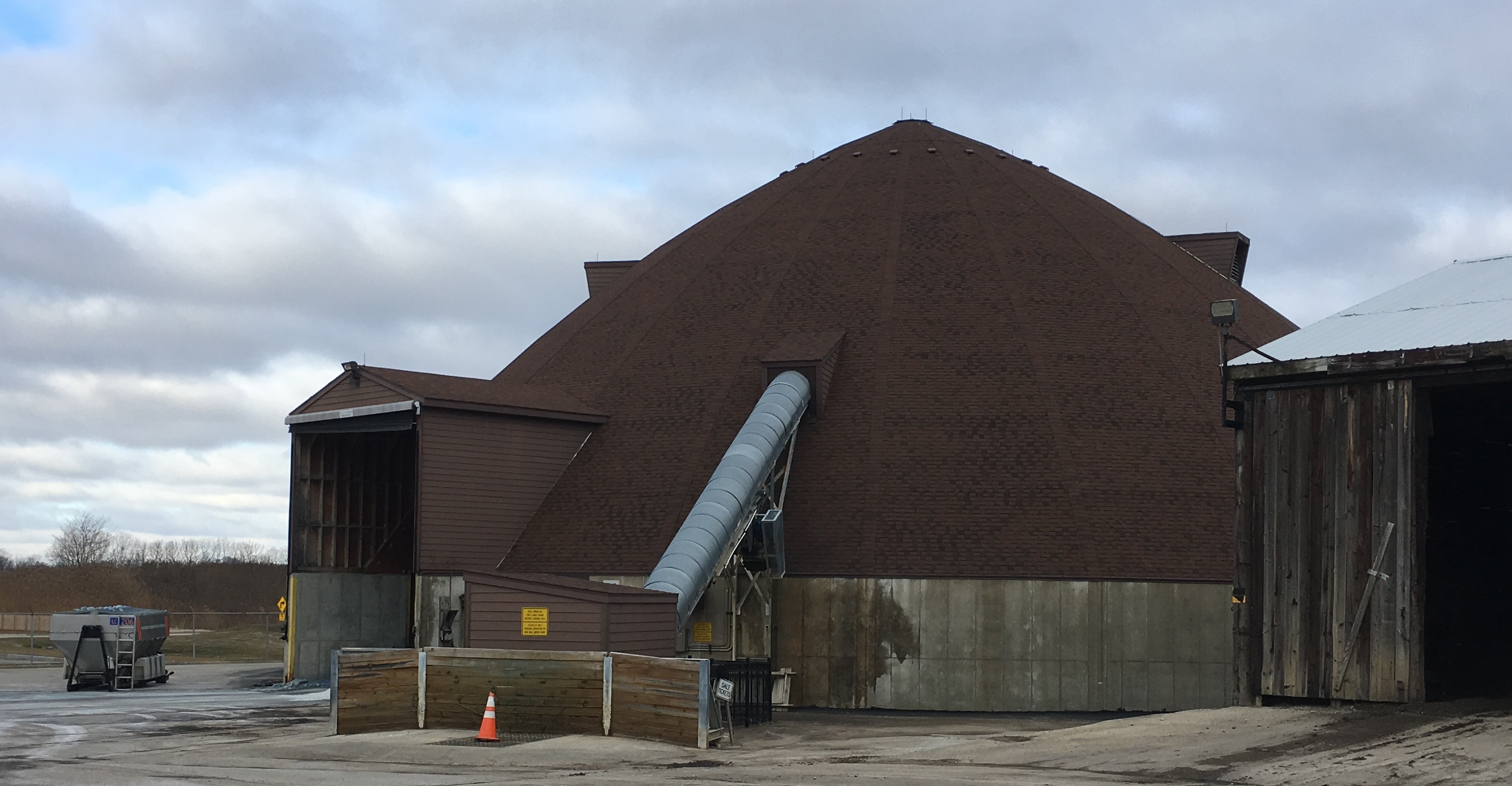 West Salt Dome
Capacity 11,000 tons
East Salt Dome
Capacity 9,000 tons
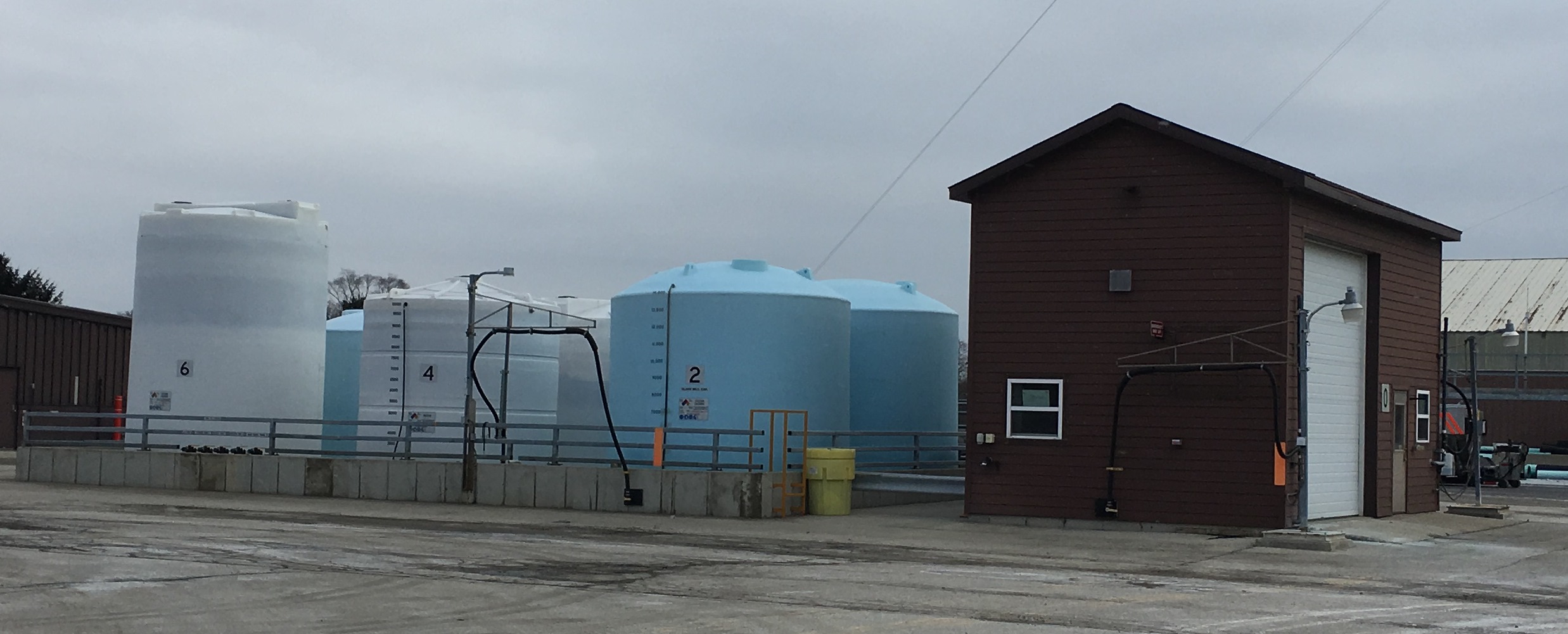 6 tanks
4 fill stations
Building – brine maker and pumps
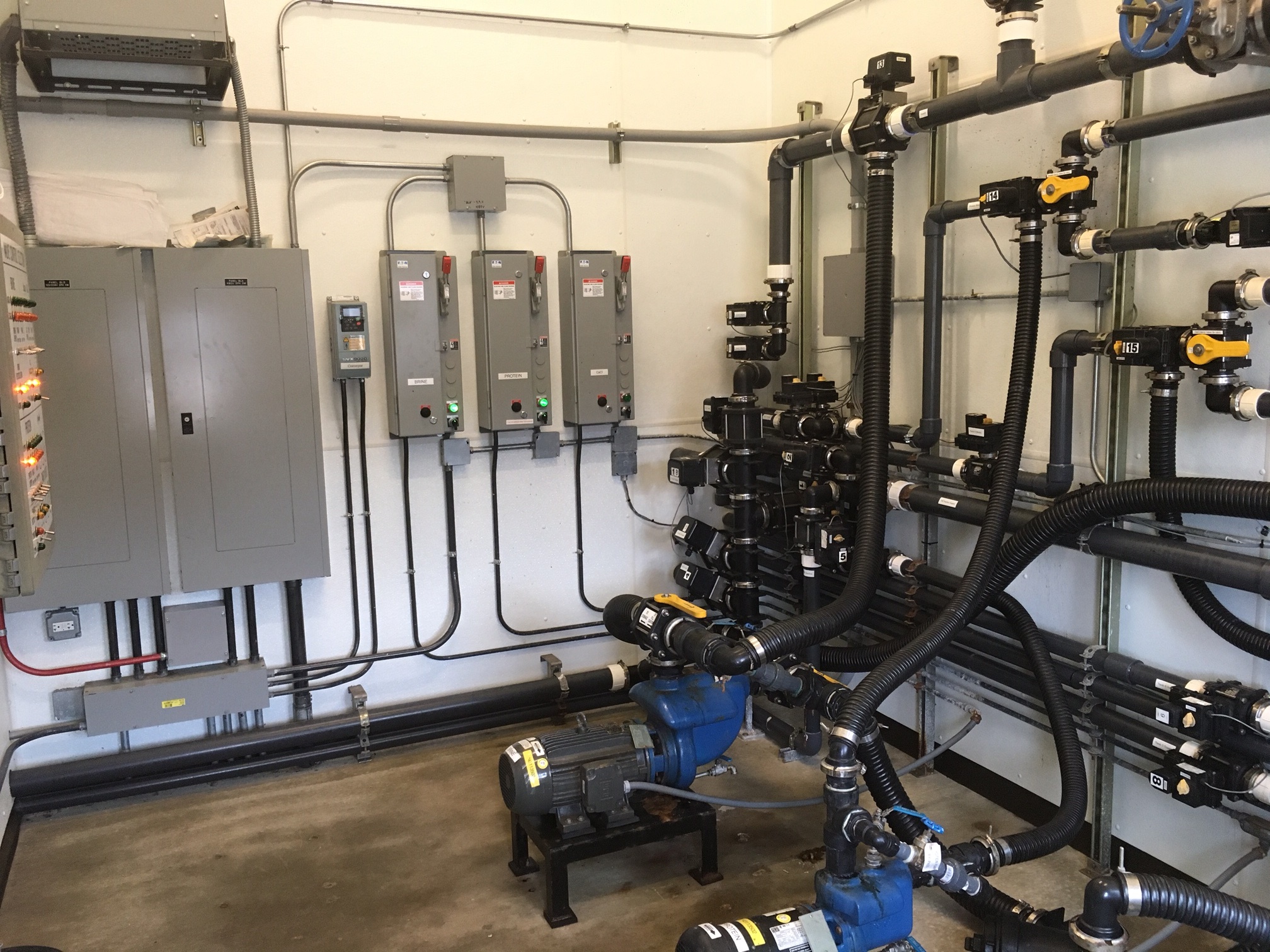 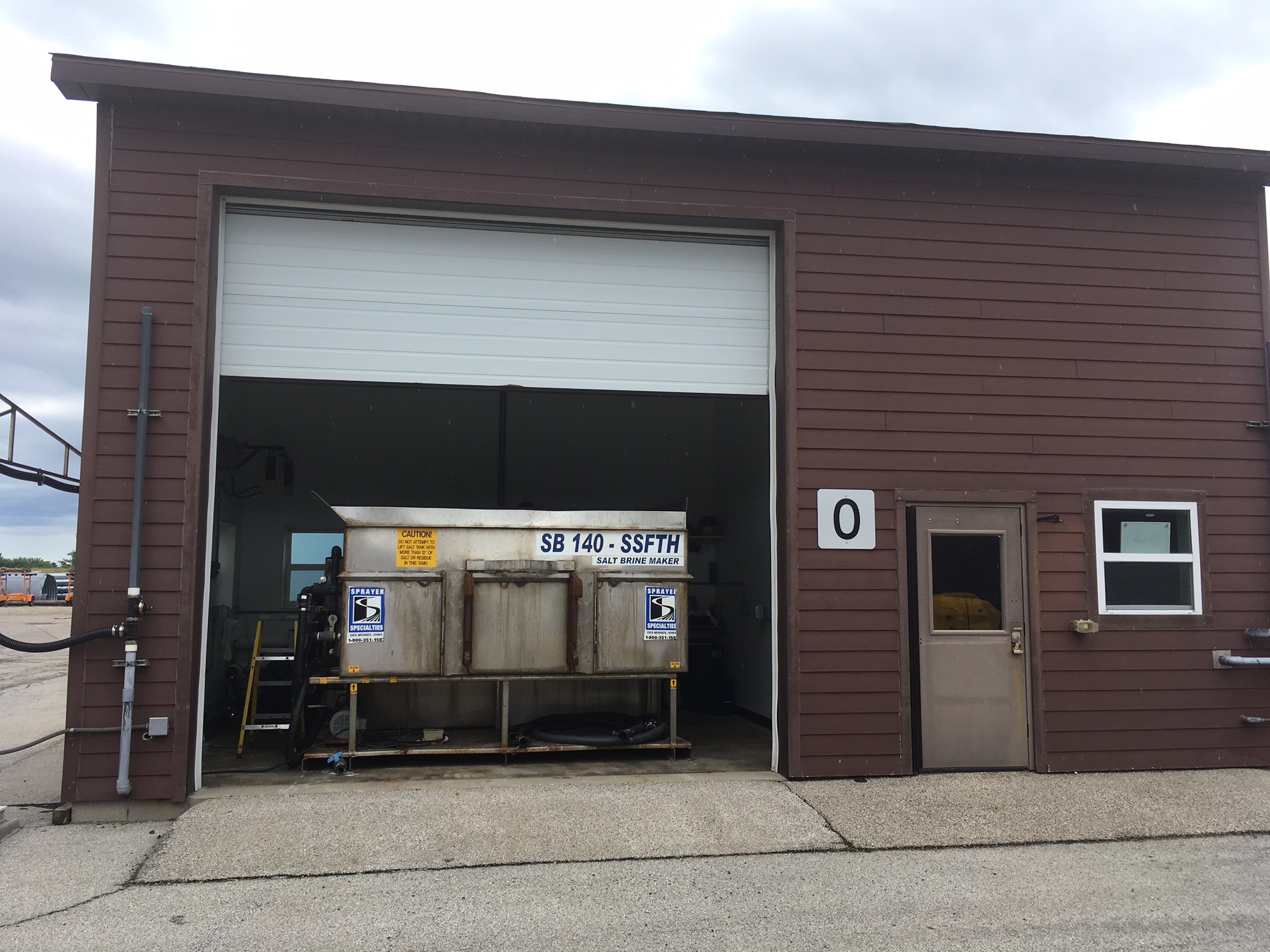 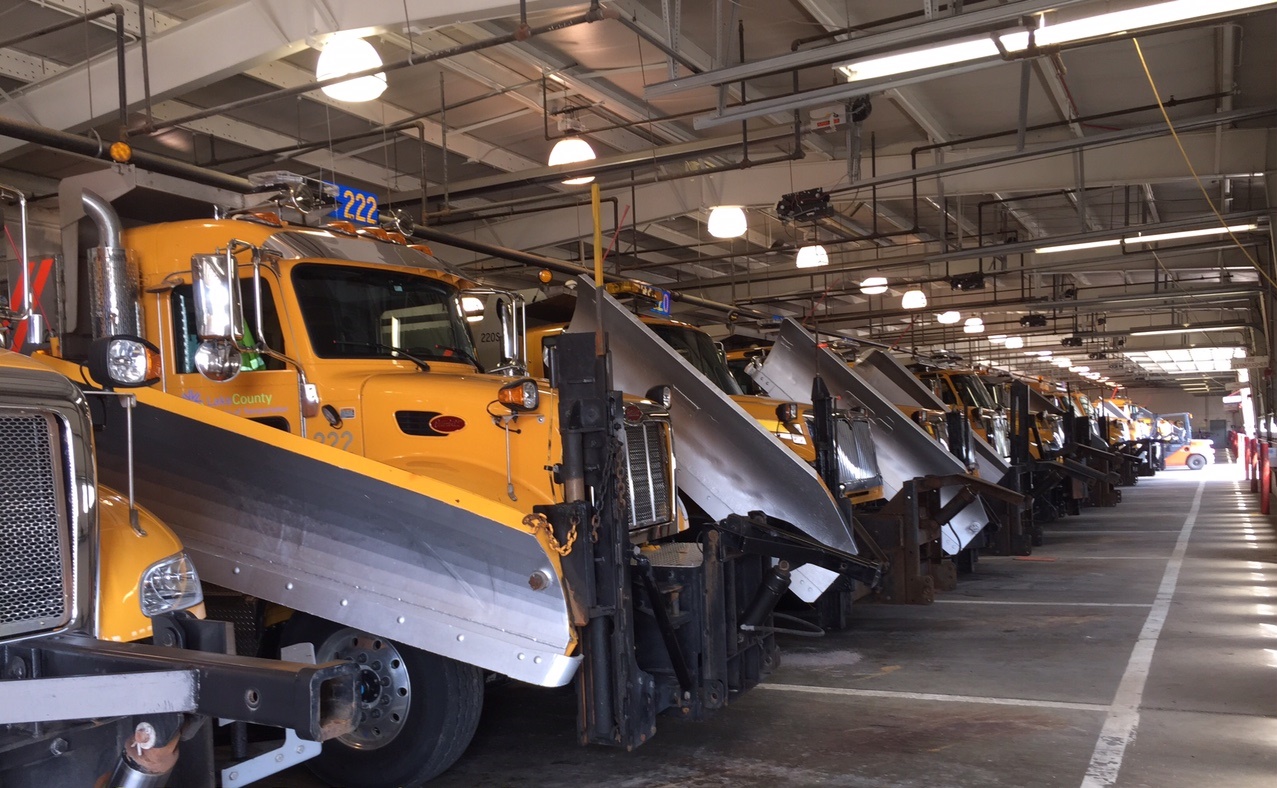 Truck Barn
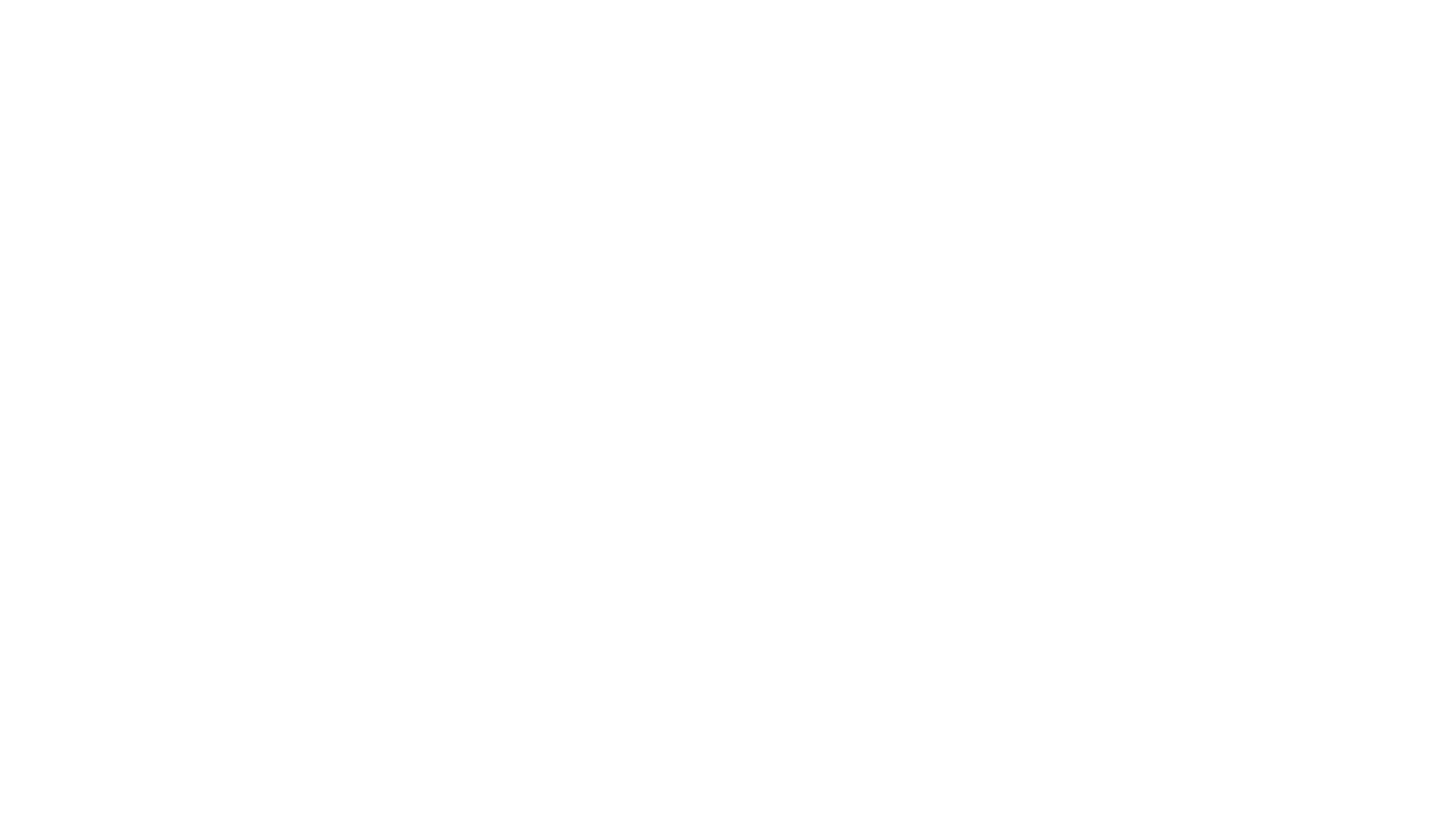 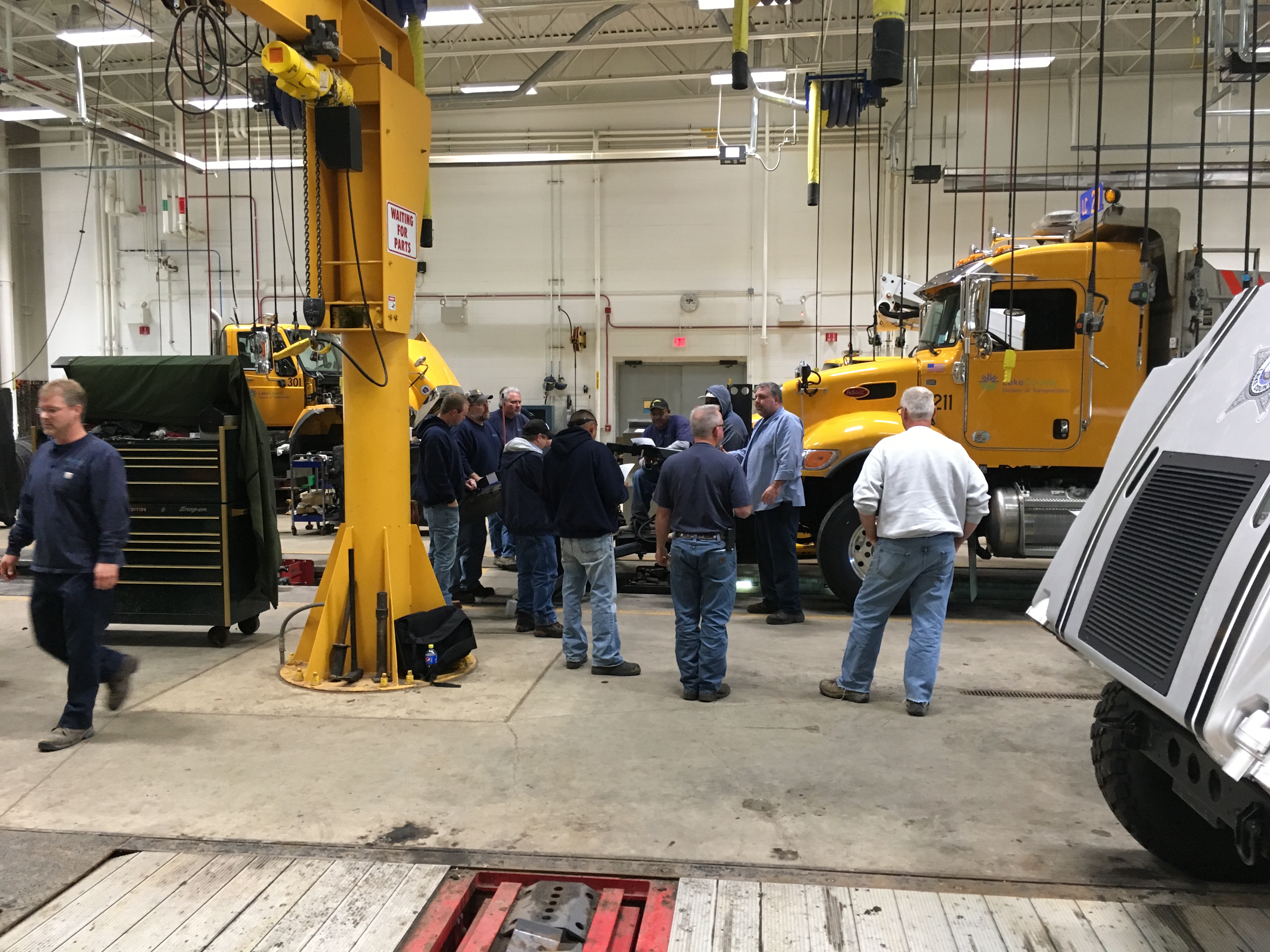 Heavy Duty Shop
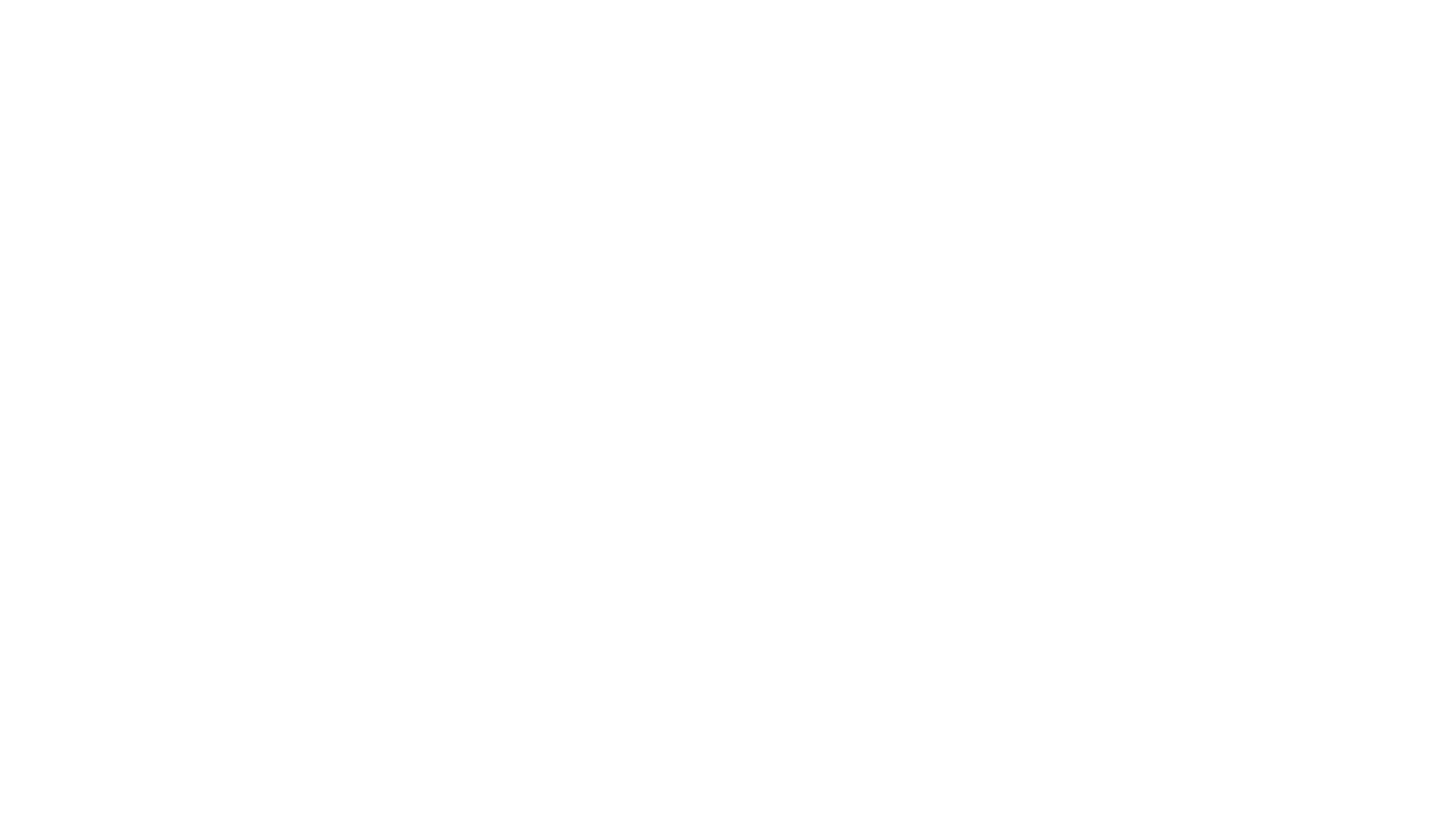 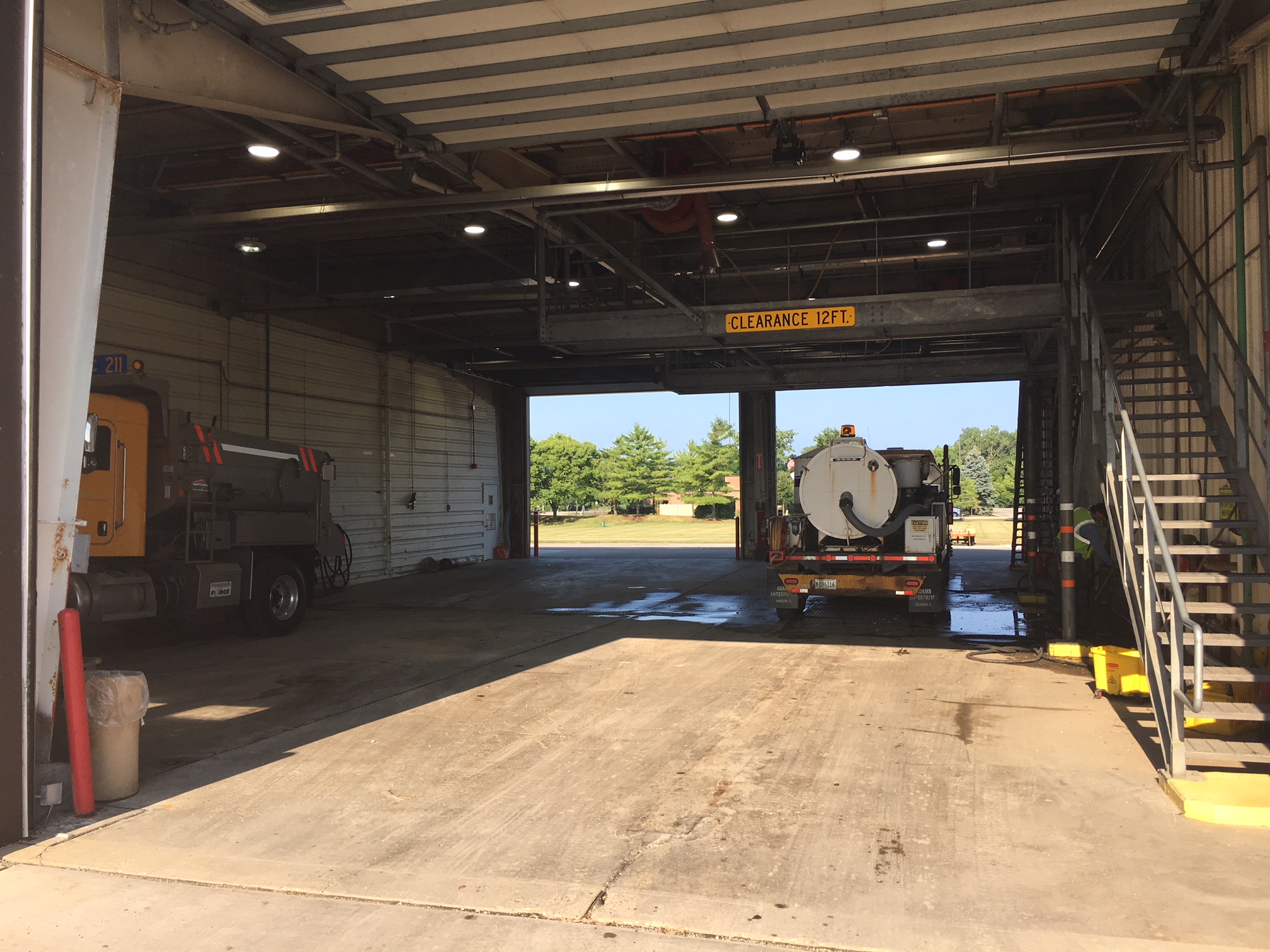 Truck Wash
Trucks and equipment
Plow Trucks
Tank Sprayer
Loaders
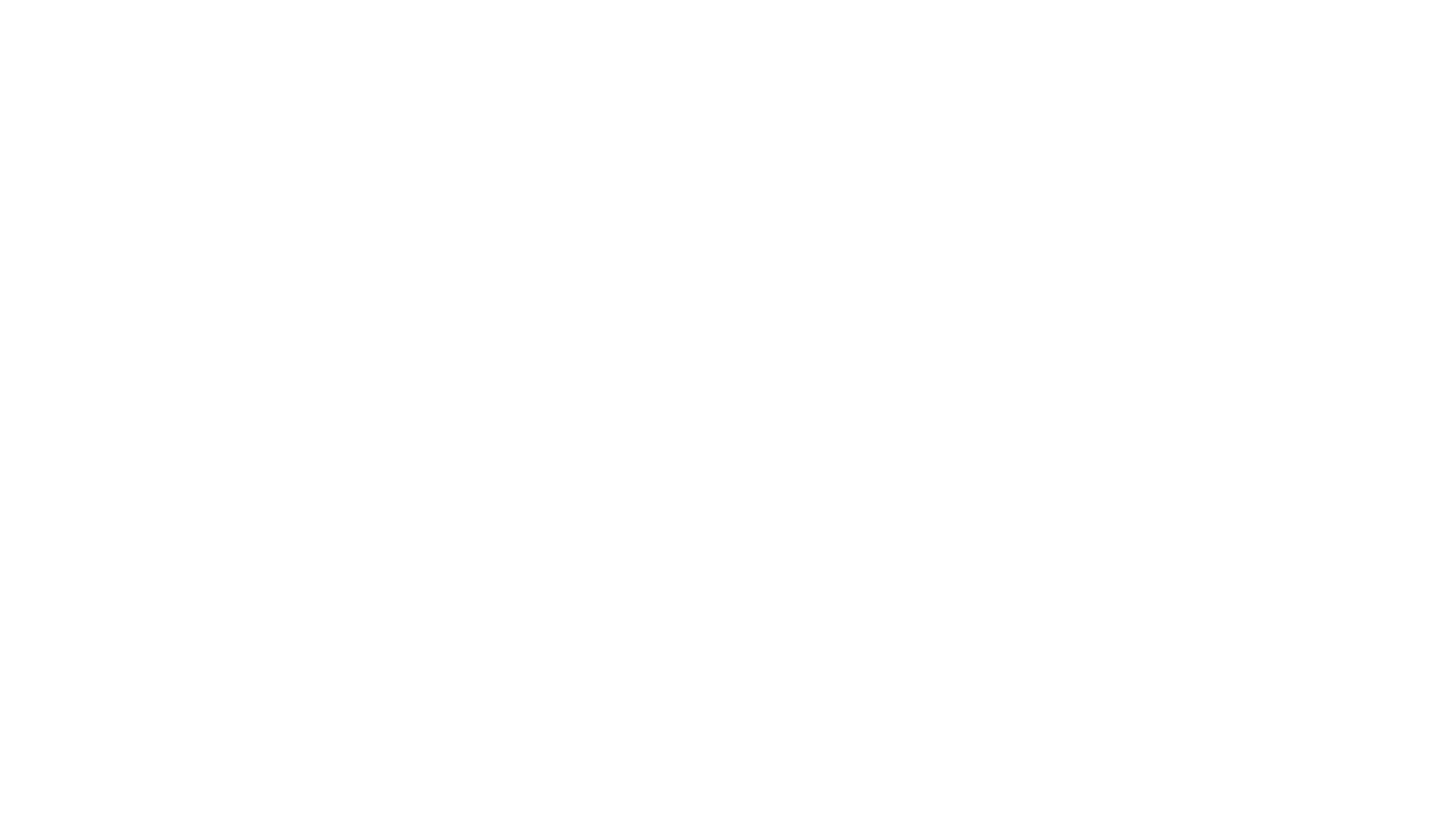 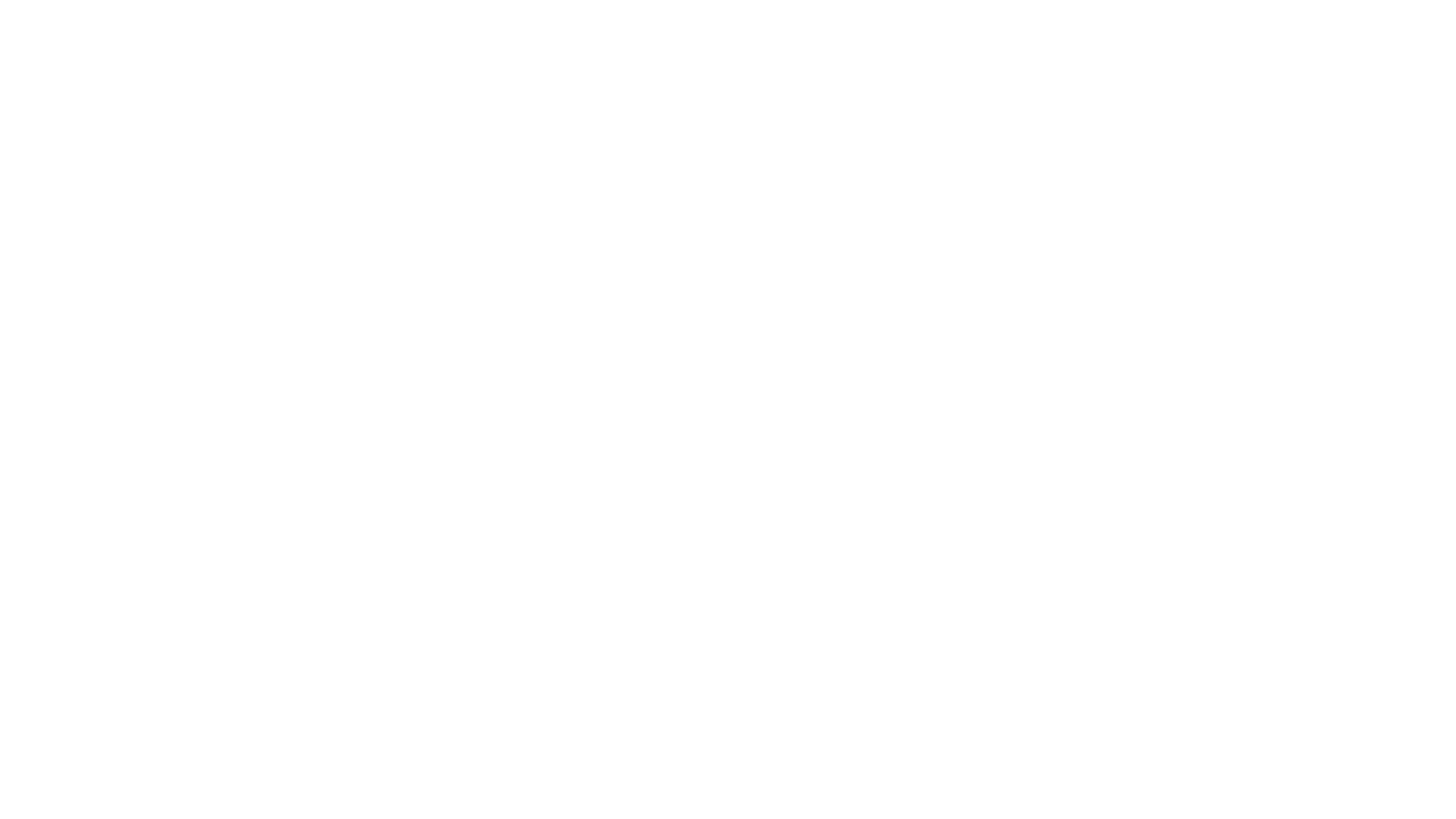 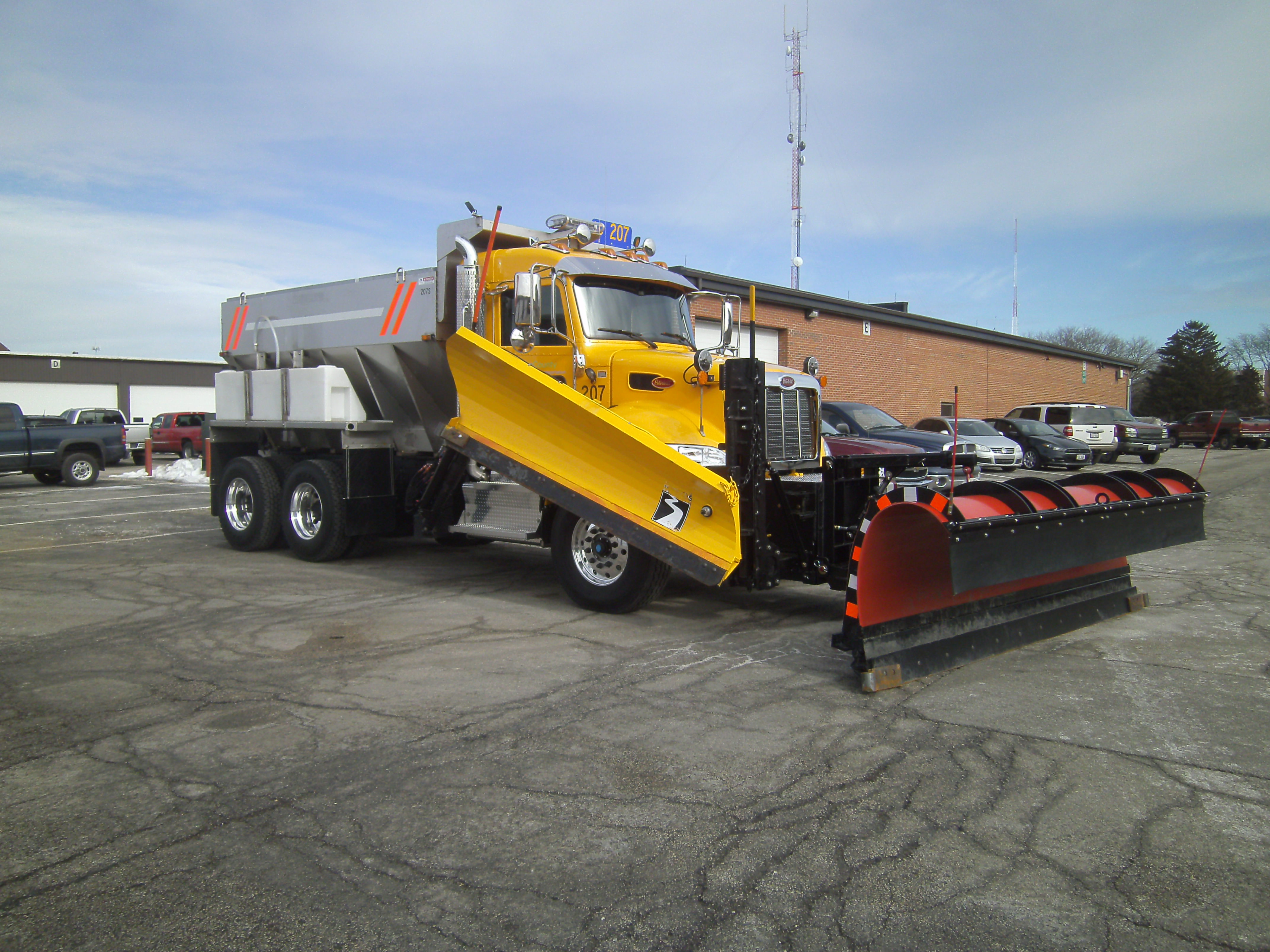 Plow Truck
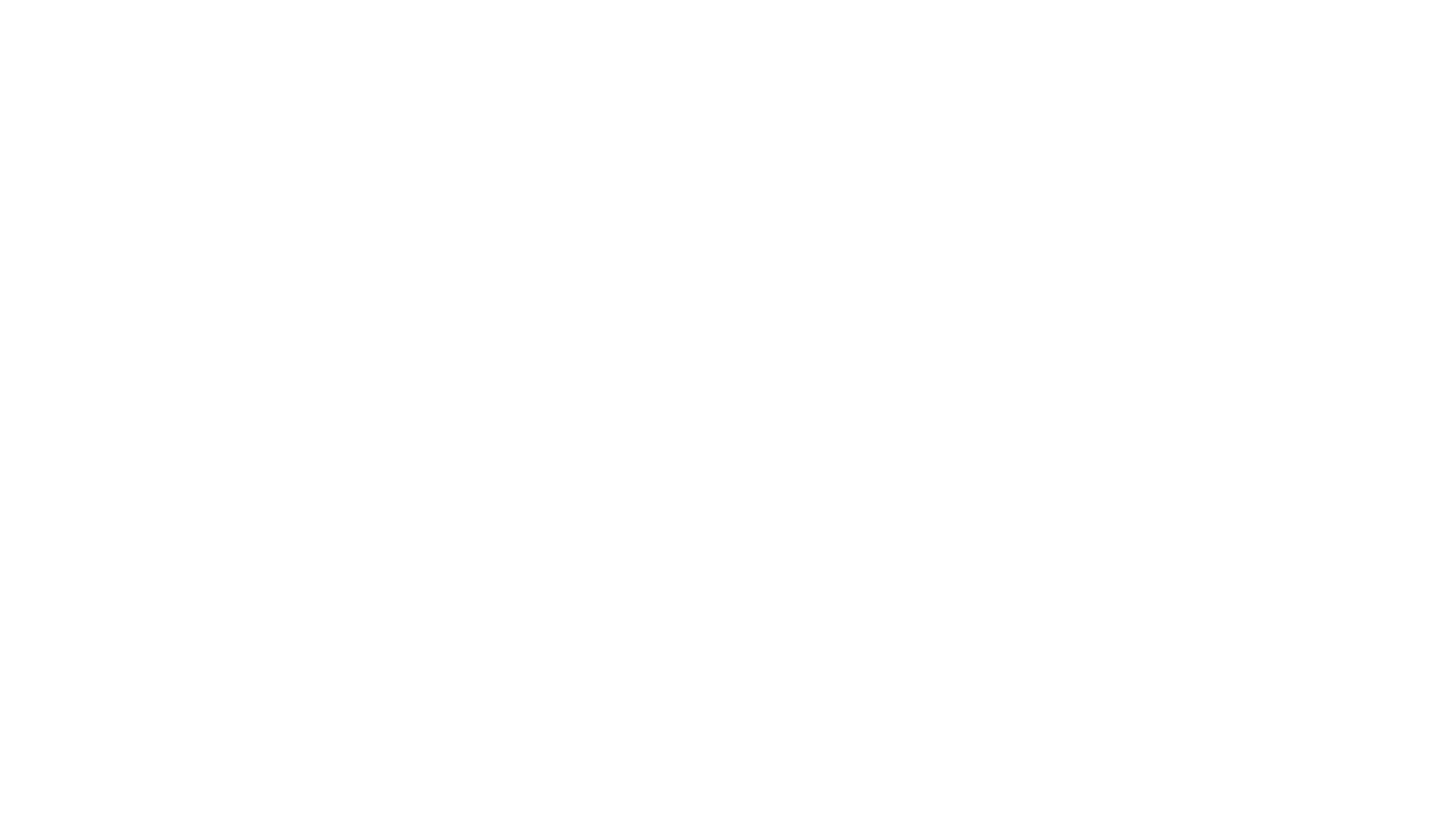 Tank
Sprayer
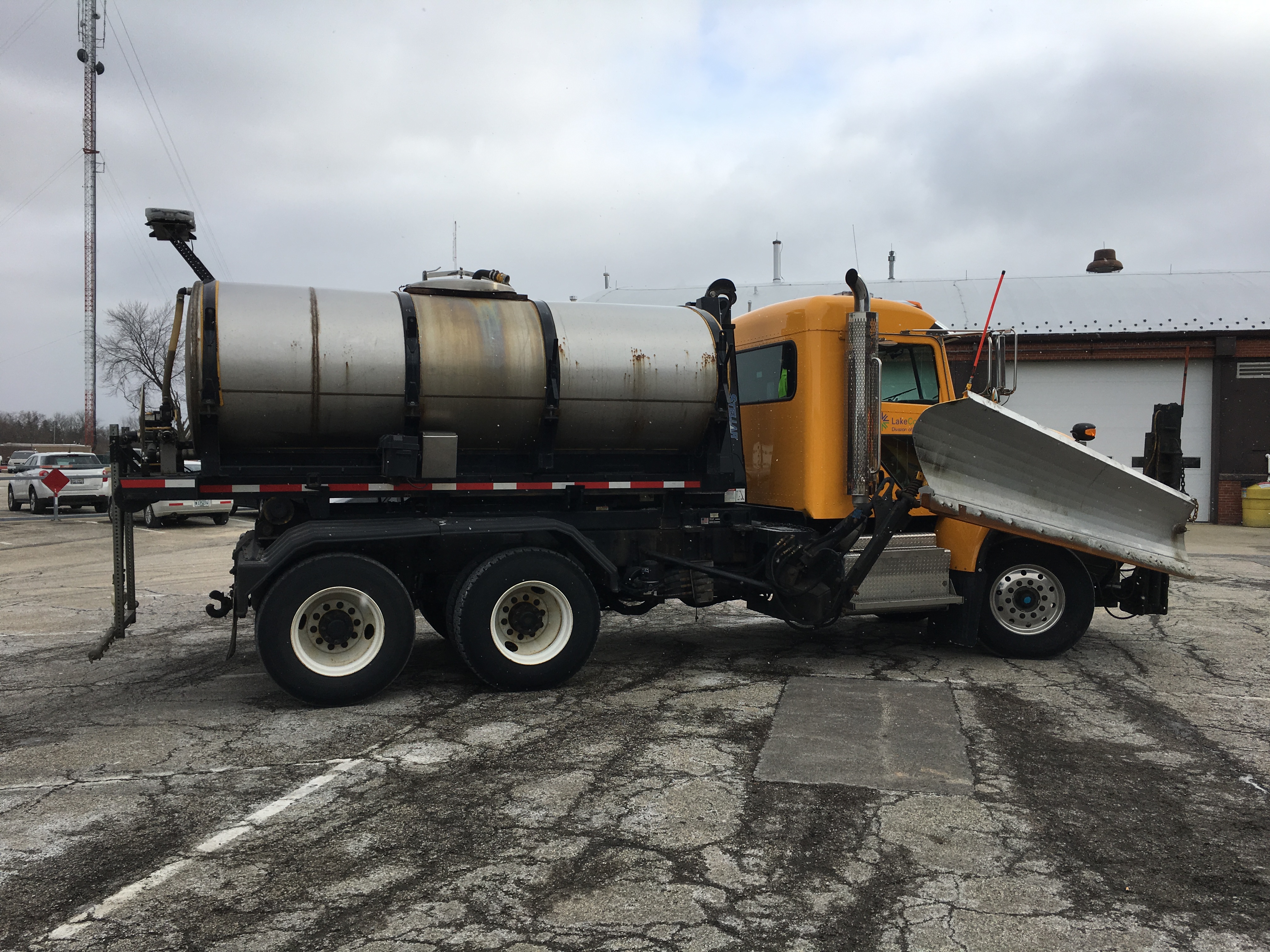 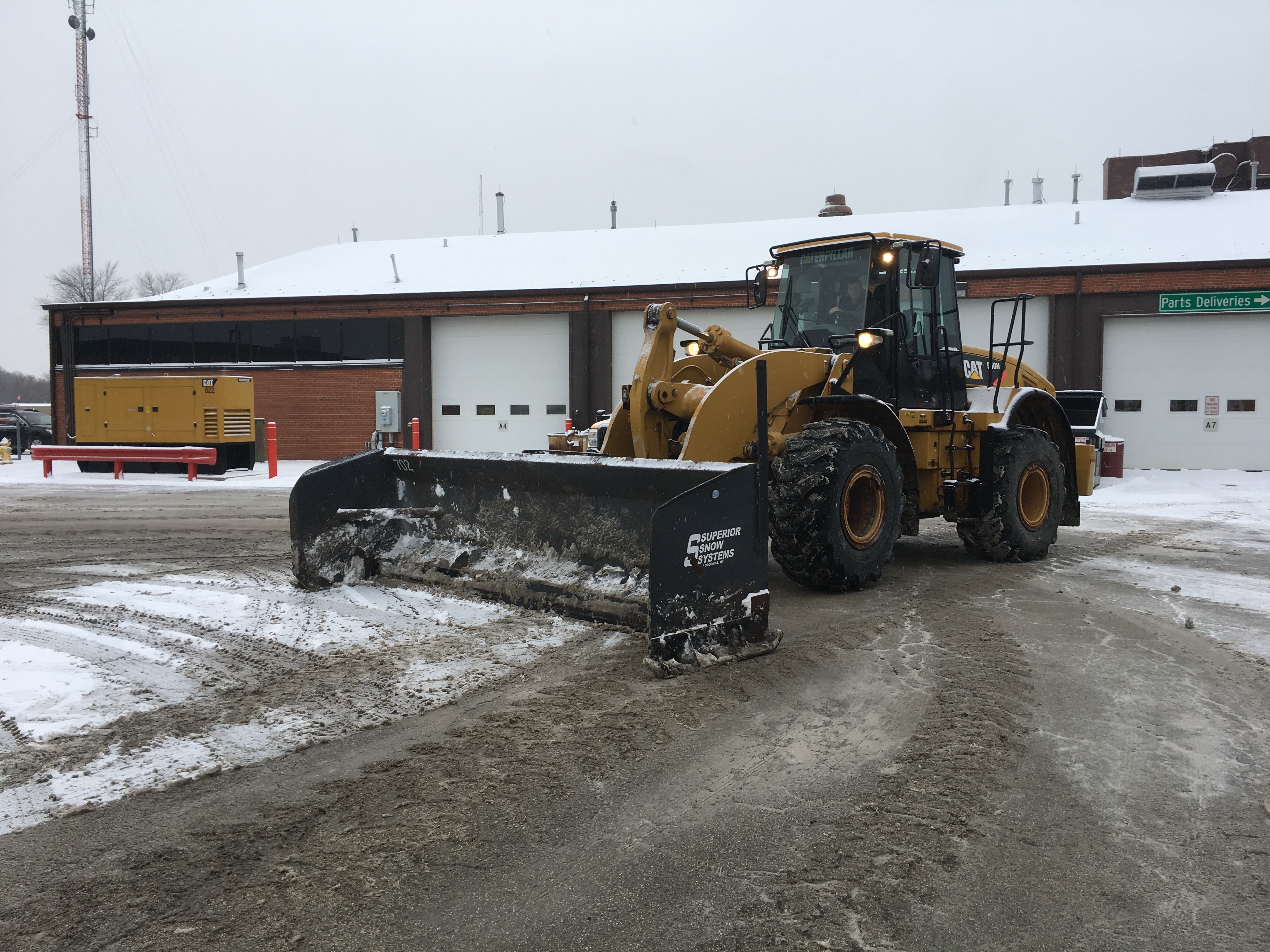 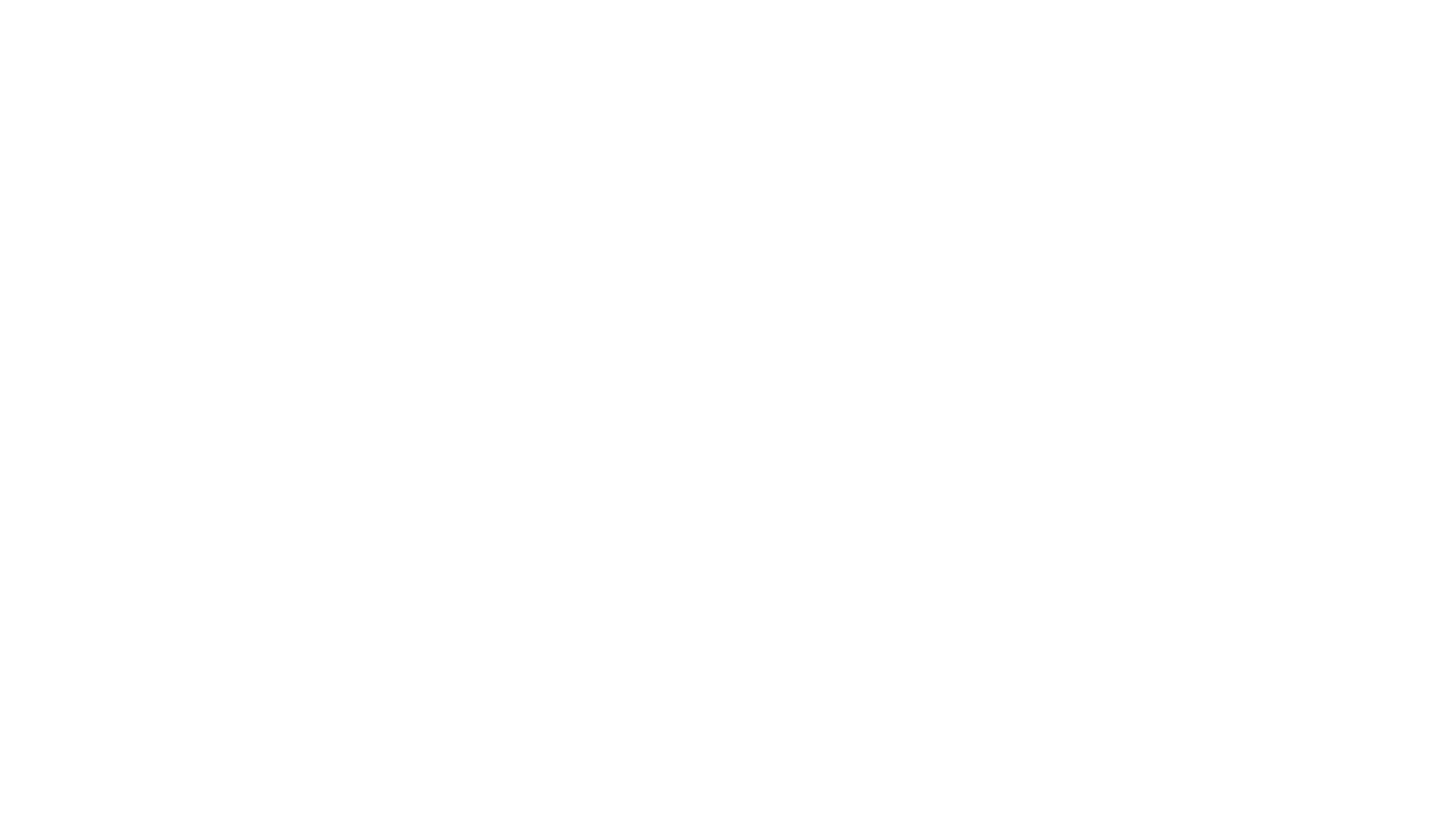 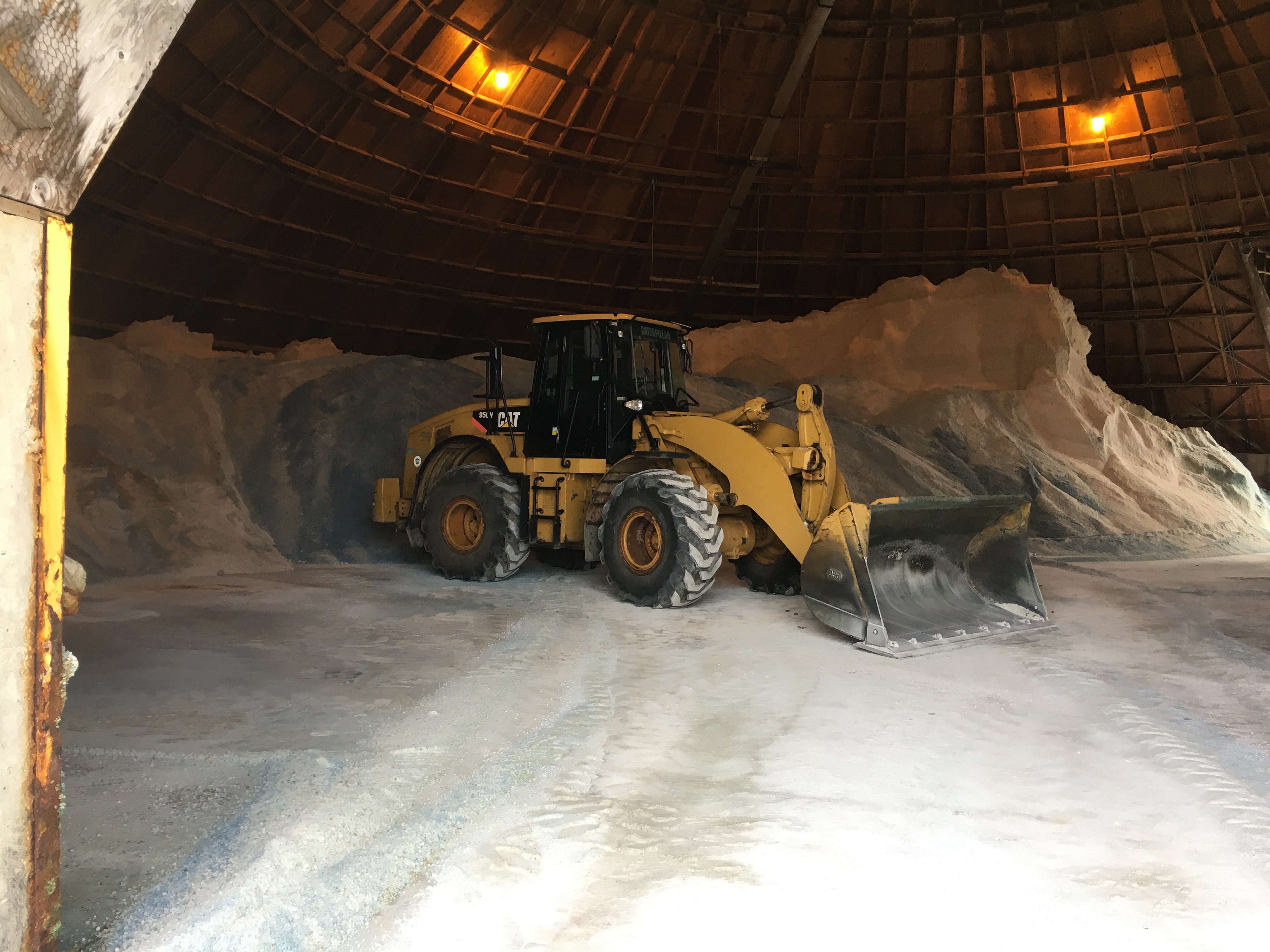 Loader
technology
Trucks
Computer controls
AVL/GPS
Weather service
RWIS
GIS
PASSAGE
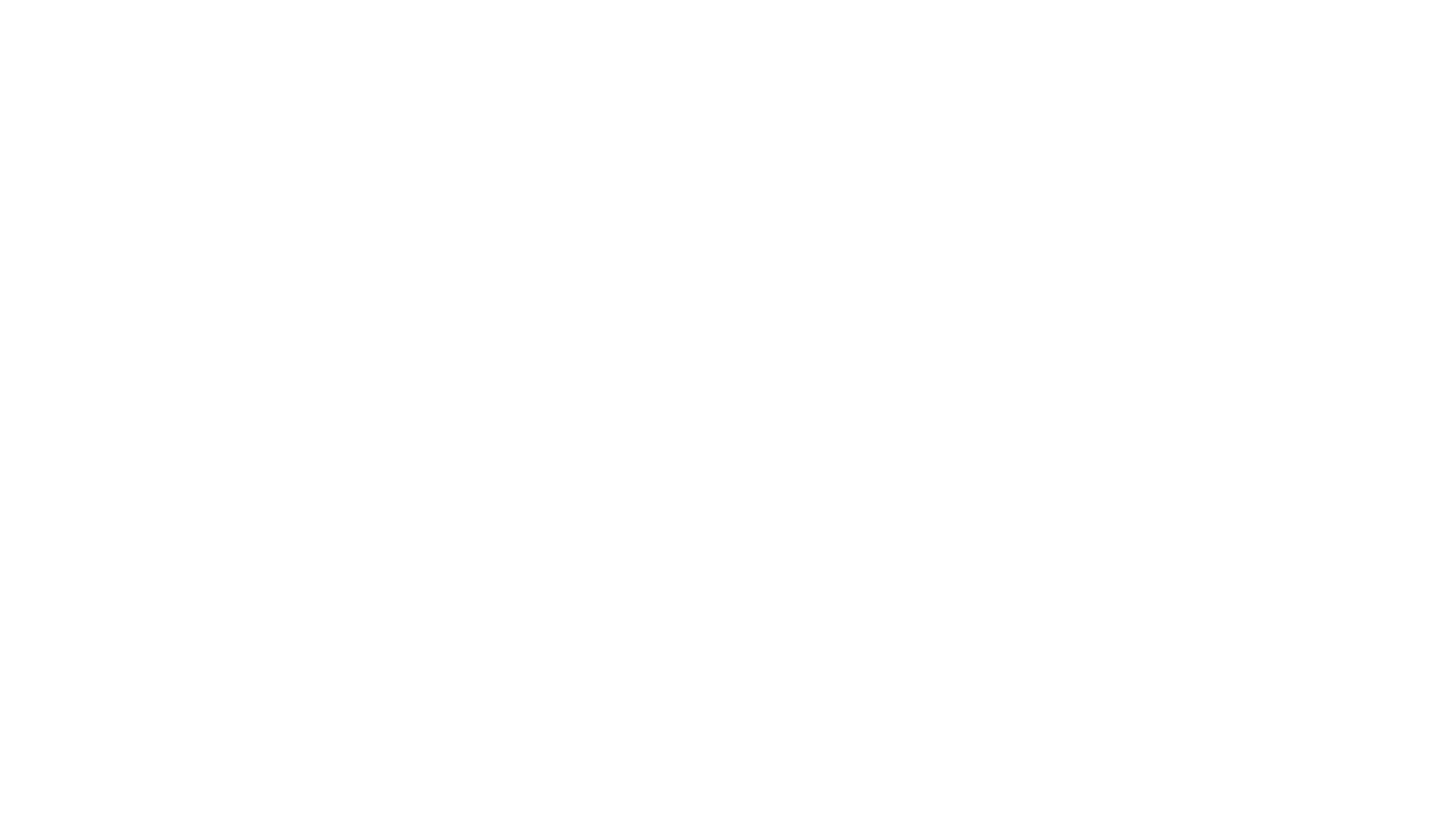 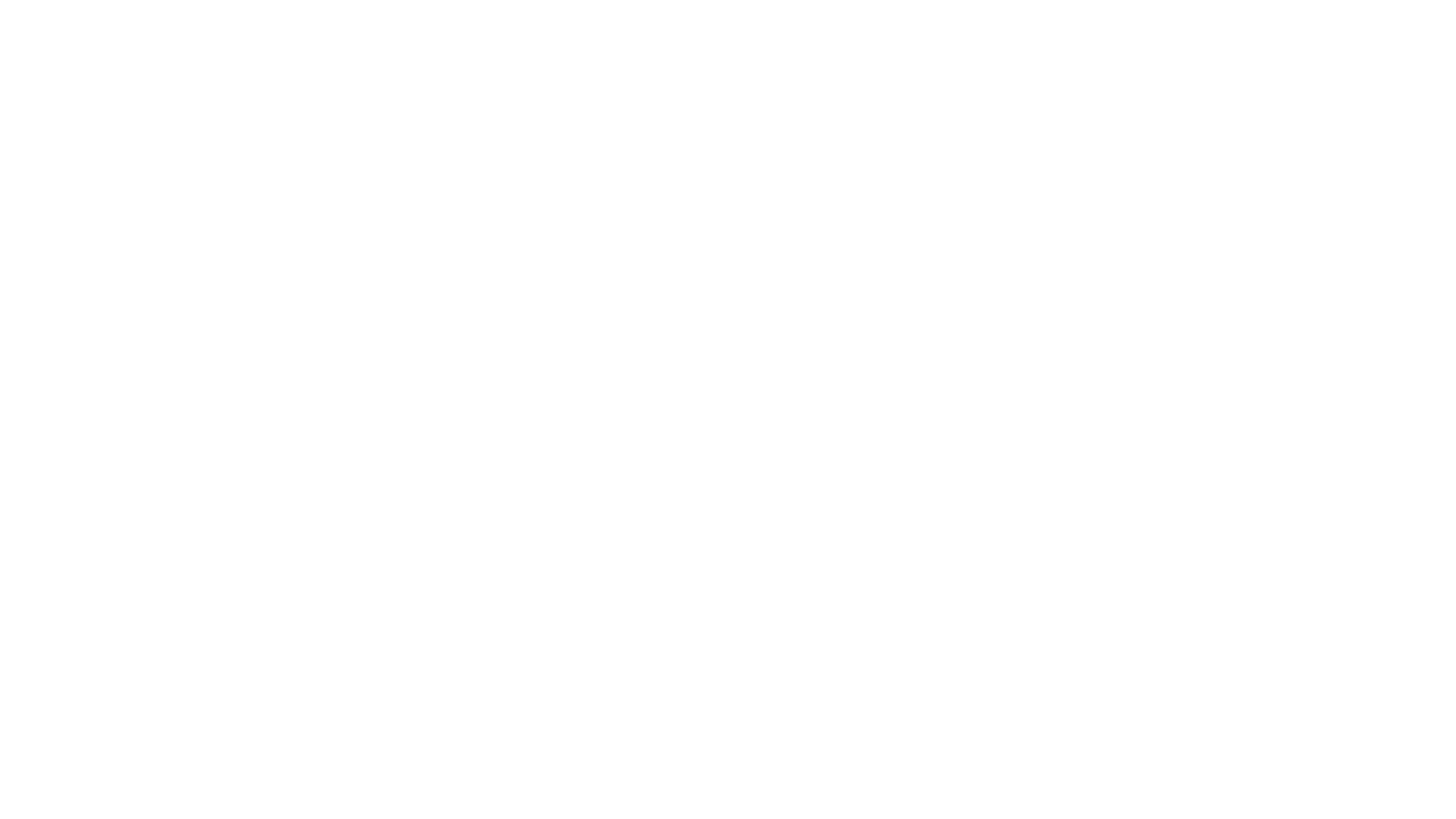 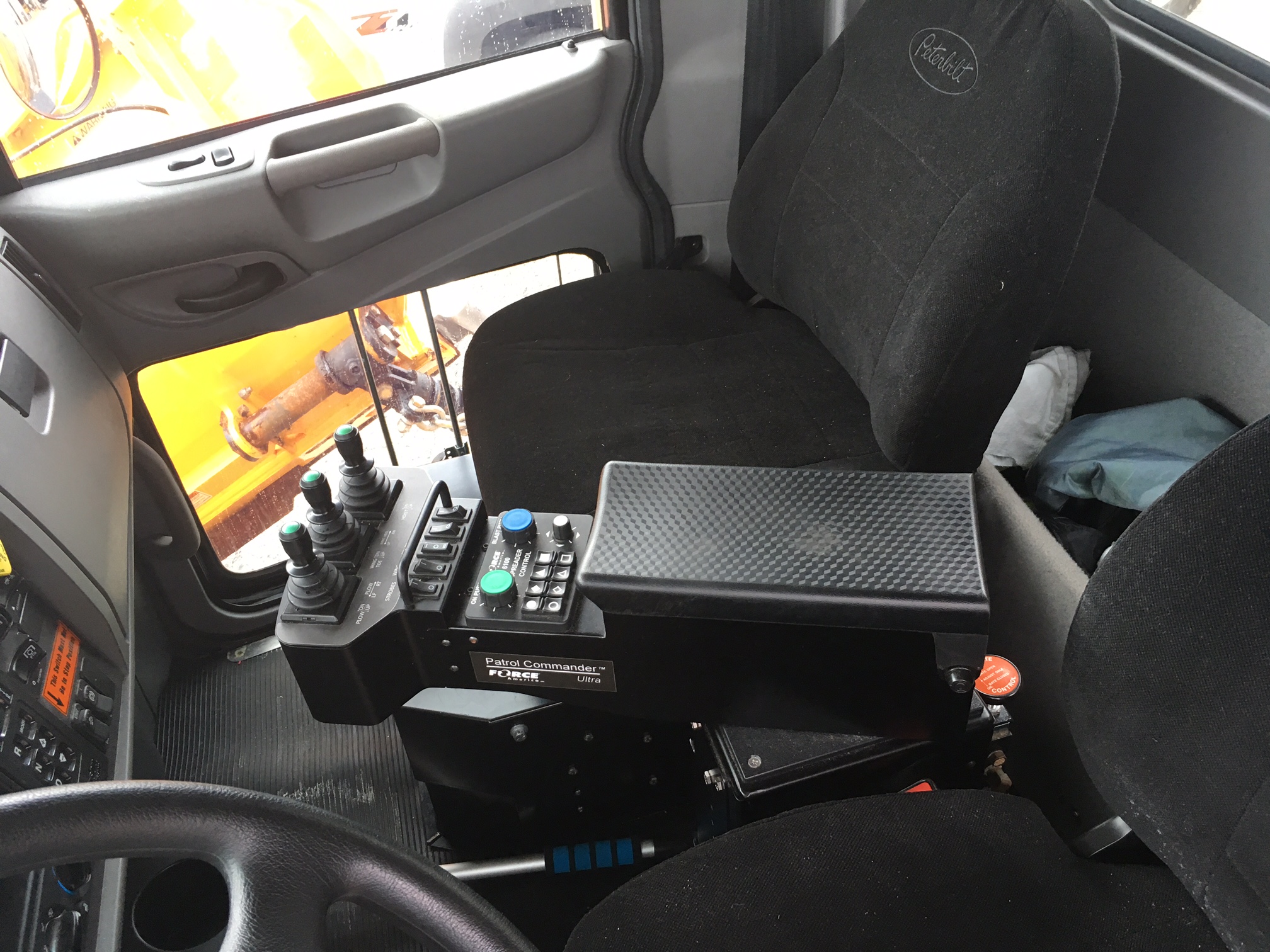 Spreader and liquid controls
AVL Map
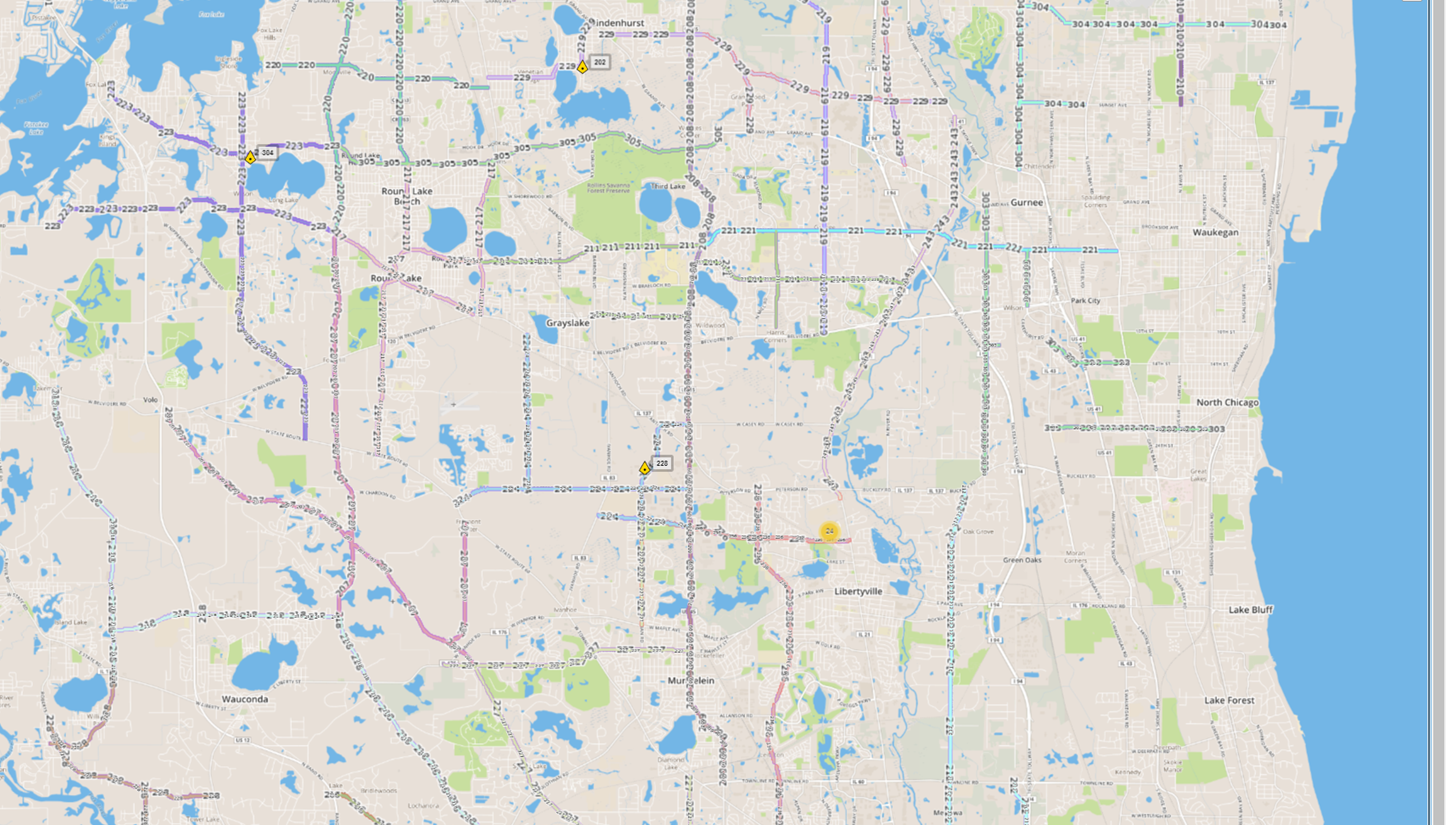 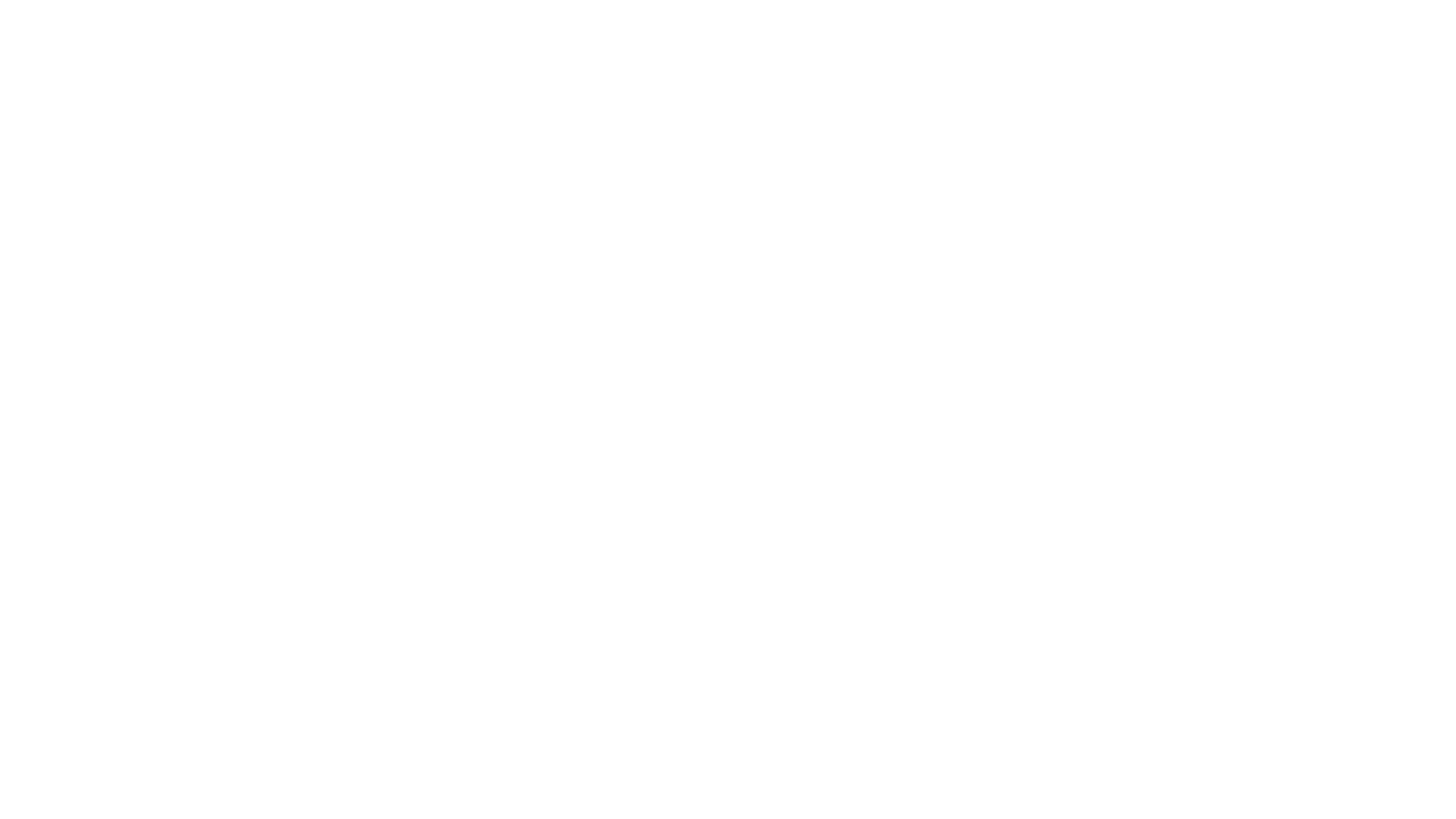 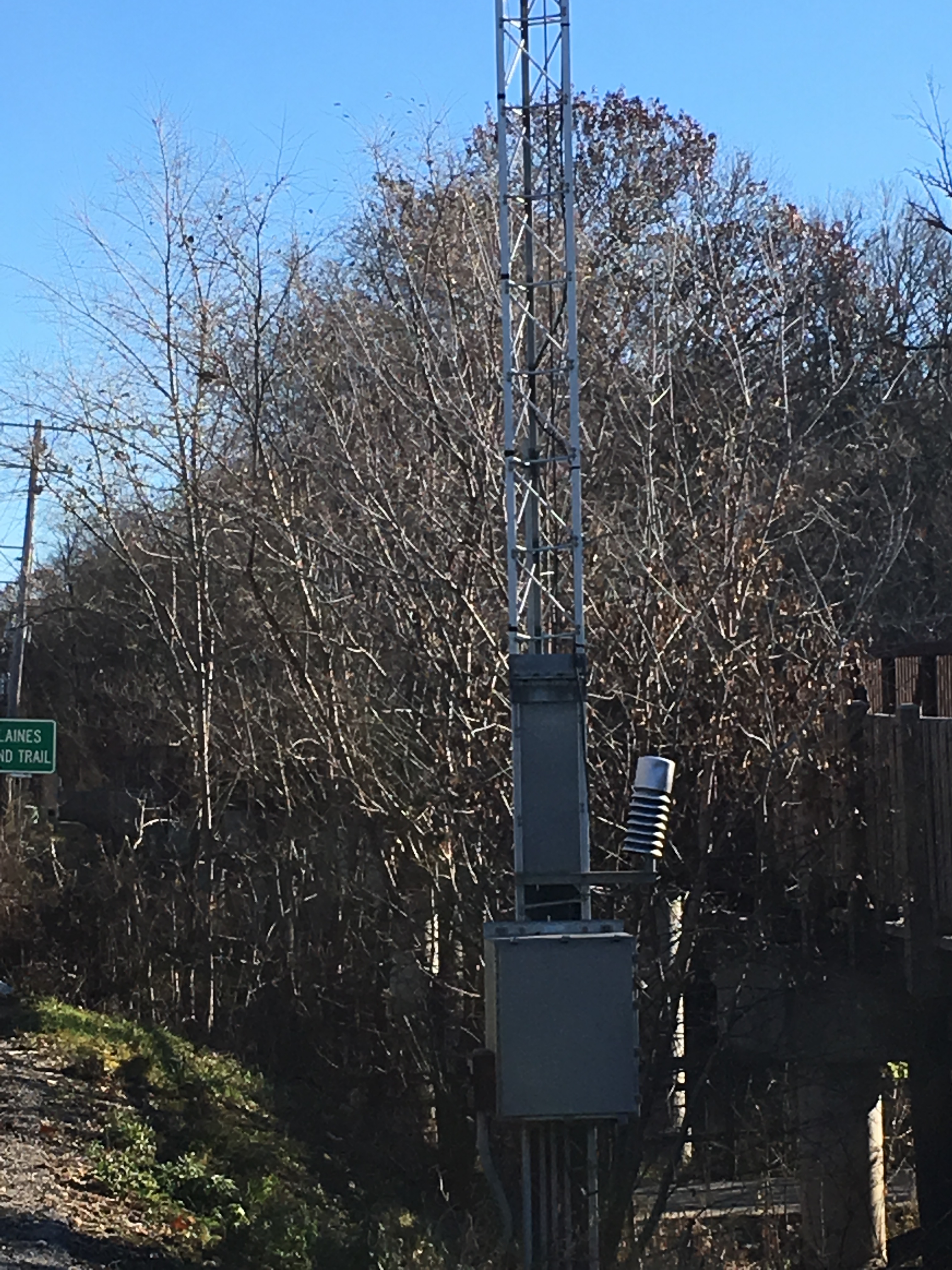 rwis
4 locations one in each corner of the county
Air and surface temp
Wind speed
Surface condition – wet, dry, snow, or ice
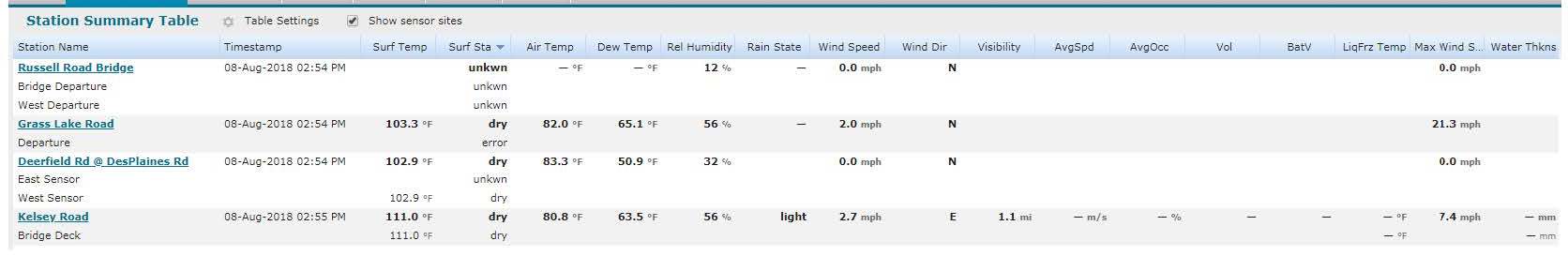 gis
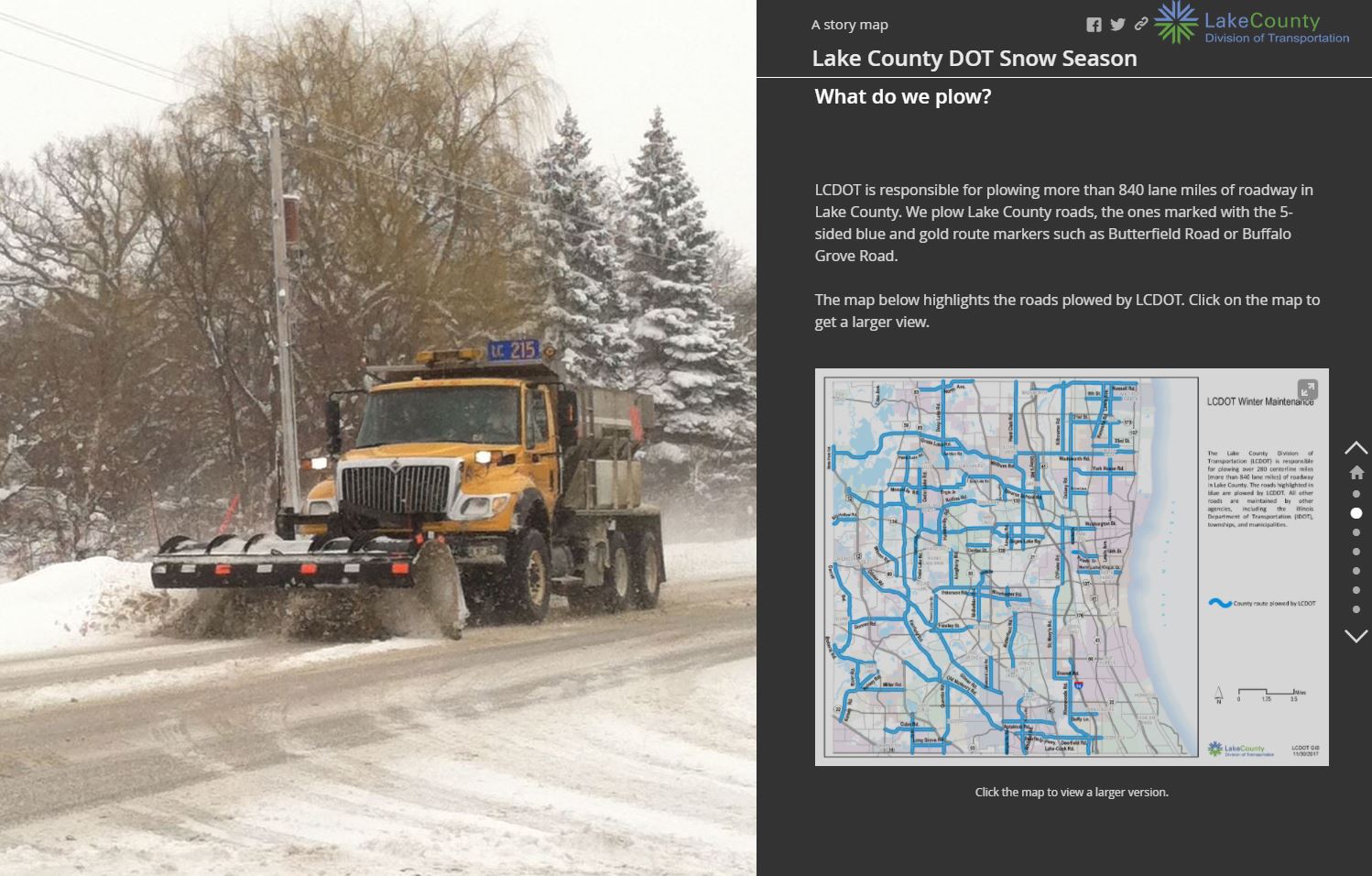 PassAge
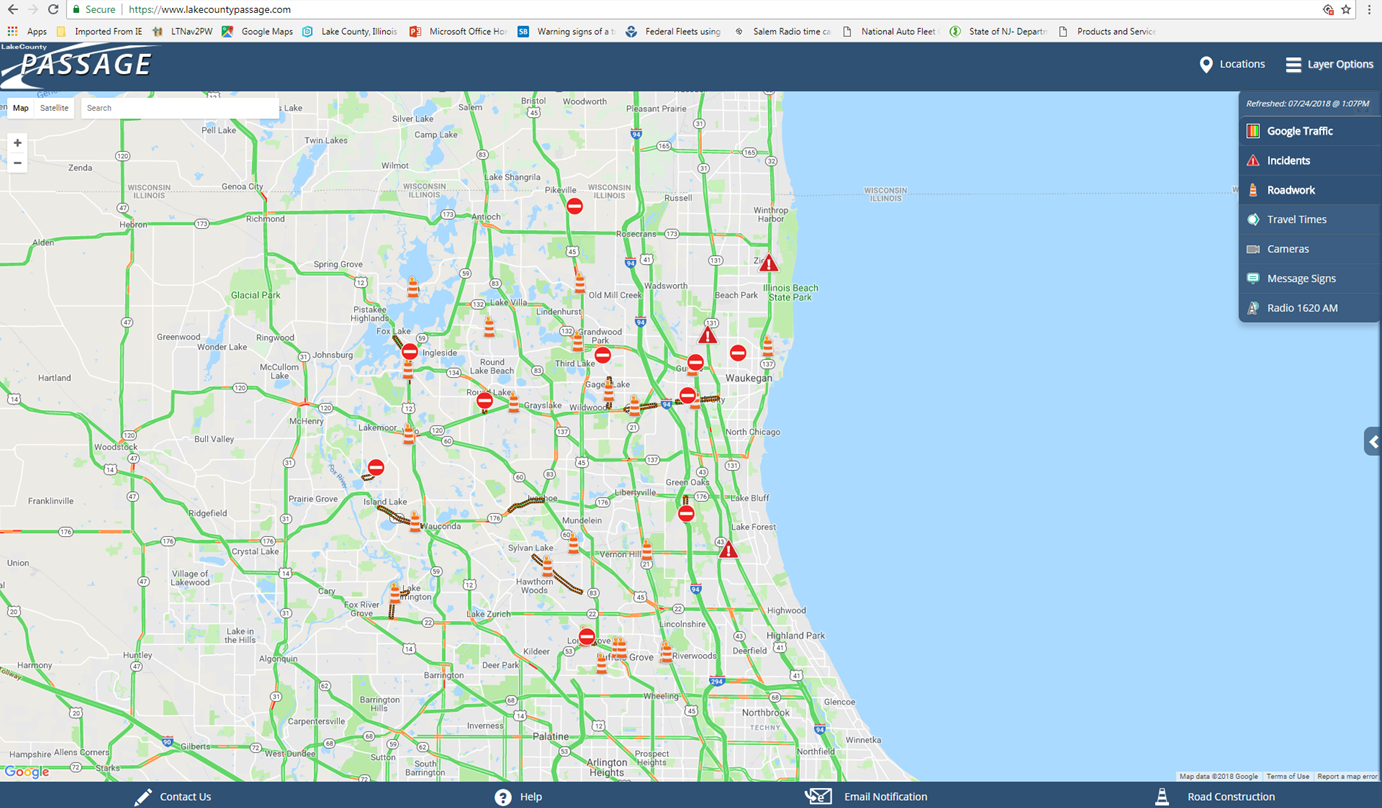 www.lakecountypassage.com
Active 6 AM- 7PM M-F
Environment
Salt
Increase in Chloride levels in lakes
Liquids 
Keeping salt on the roads
Snow Fence 
Traditional snow fence
Living snow fence
Corn
Bushes or trees
Facilities
Sweep residual salt after deliveries
Filtration basin
Monitoring
Health department has been monitoring chlorides leaving the DOT facility since 2014
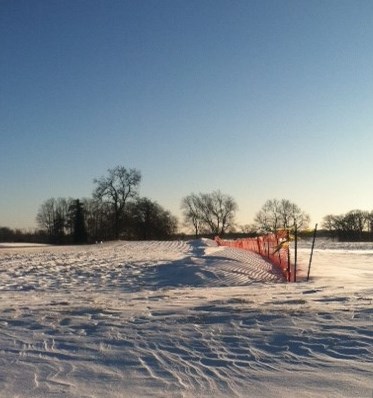 Snow fence and living snow fence is used to reduce drifting on the roads.  This results is less plowing and salt usage.
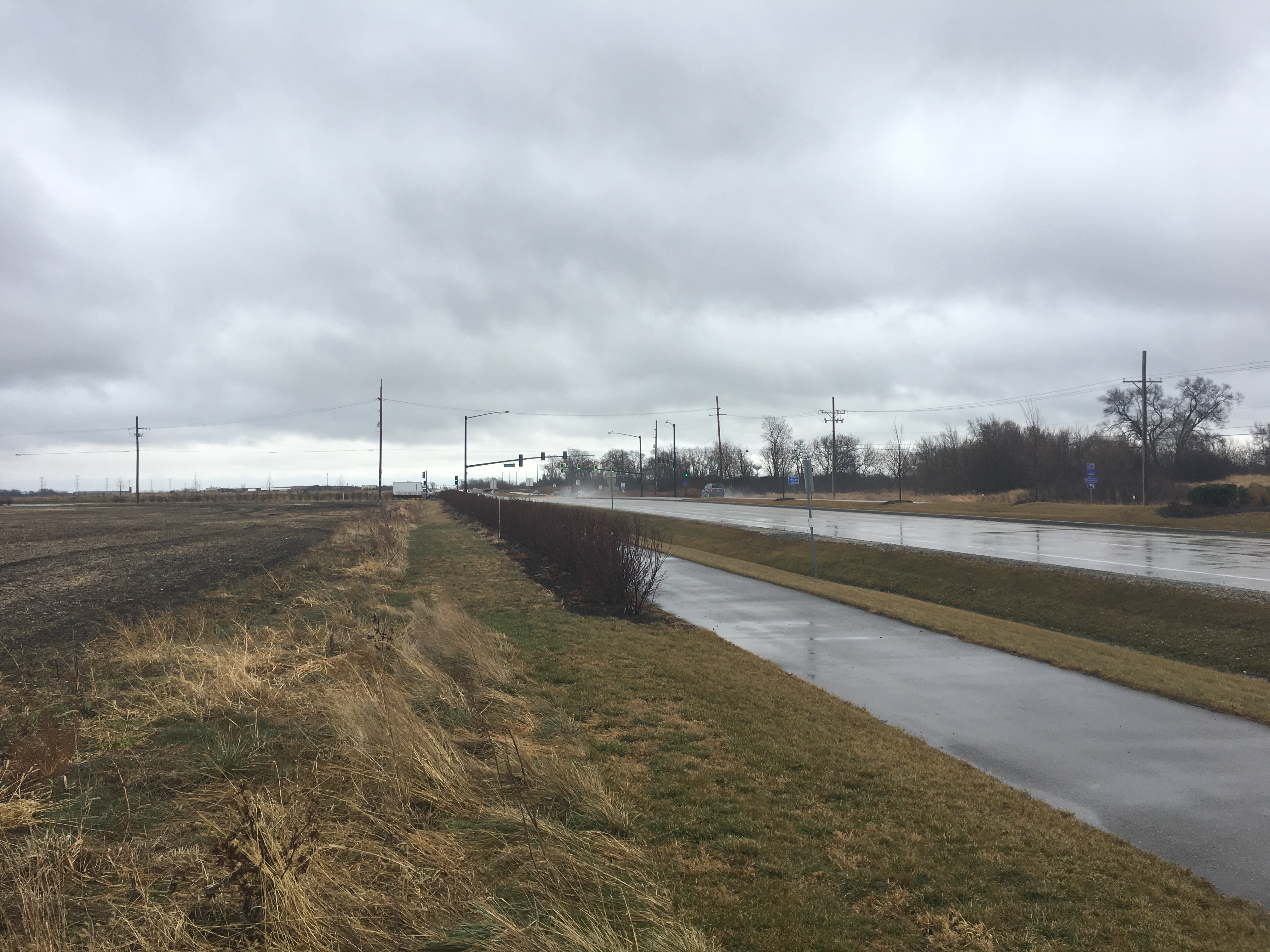 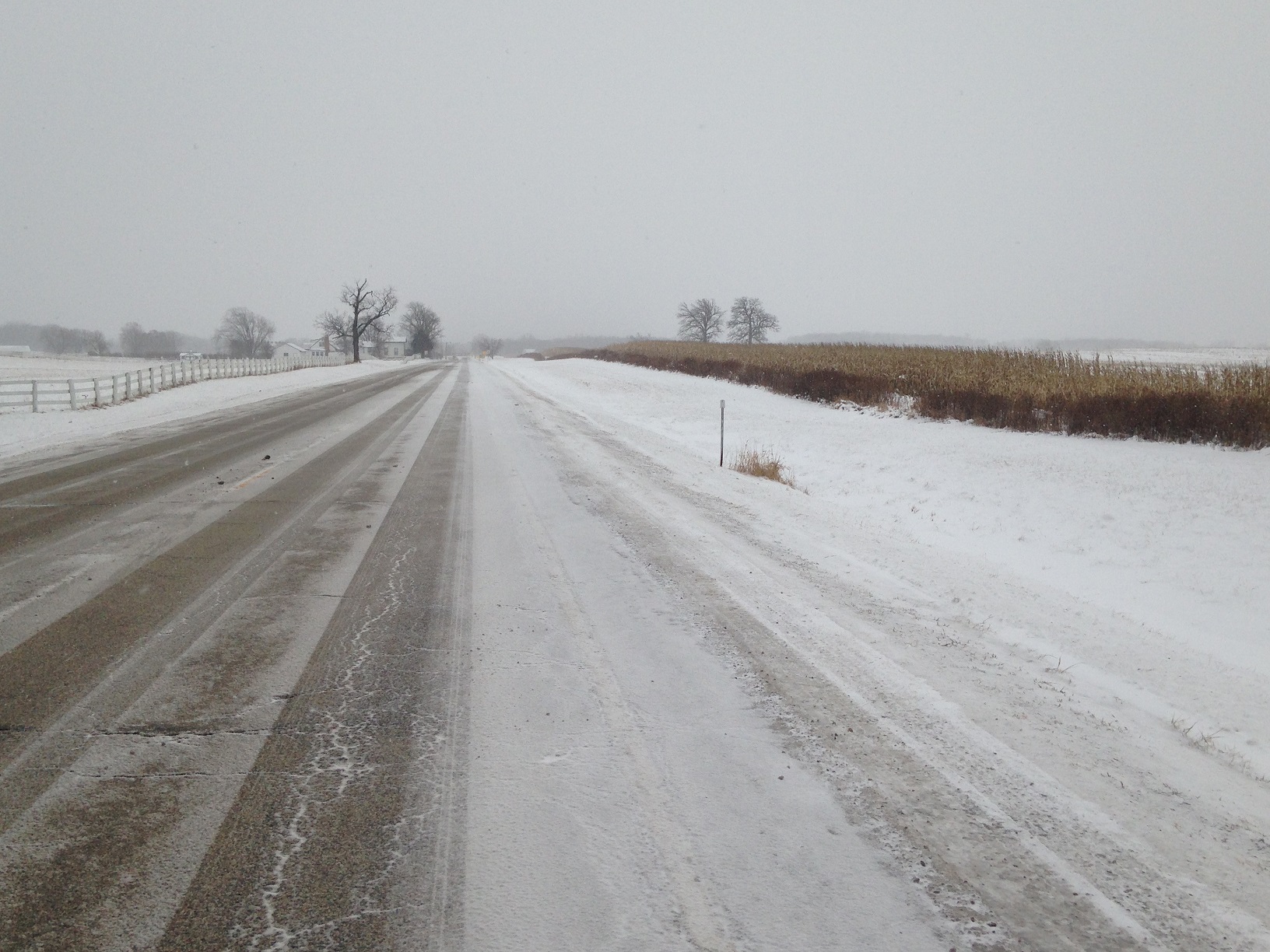 Row of bushes incorporated as part of a construction project
Living snow fence
12 rows of corn 4,300 ft.
2014 and 2016
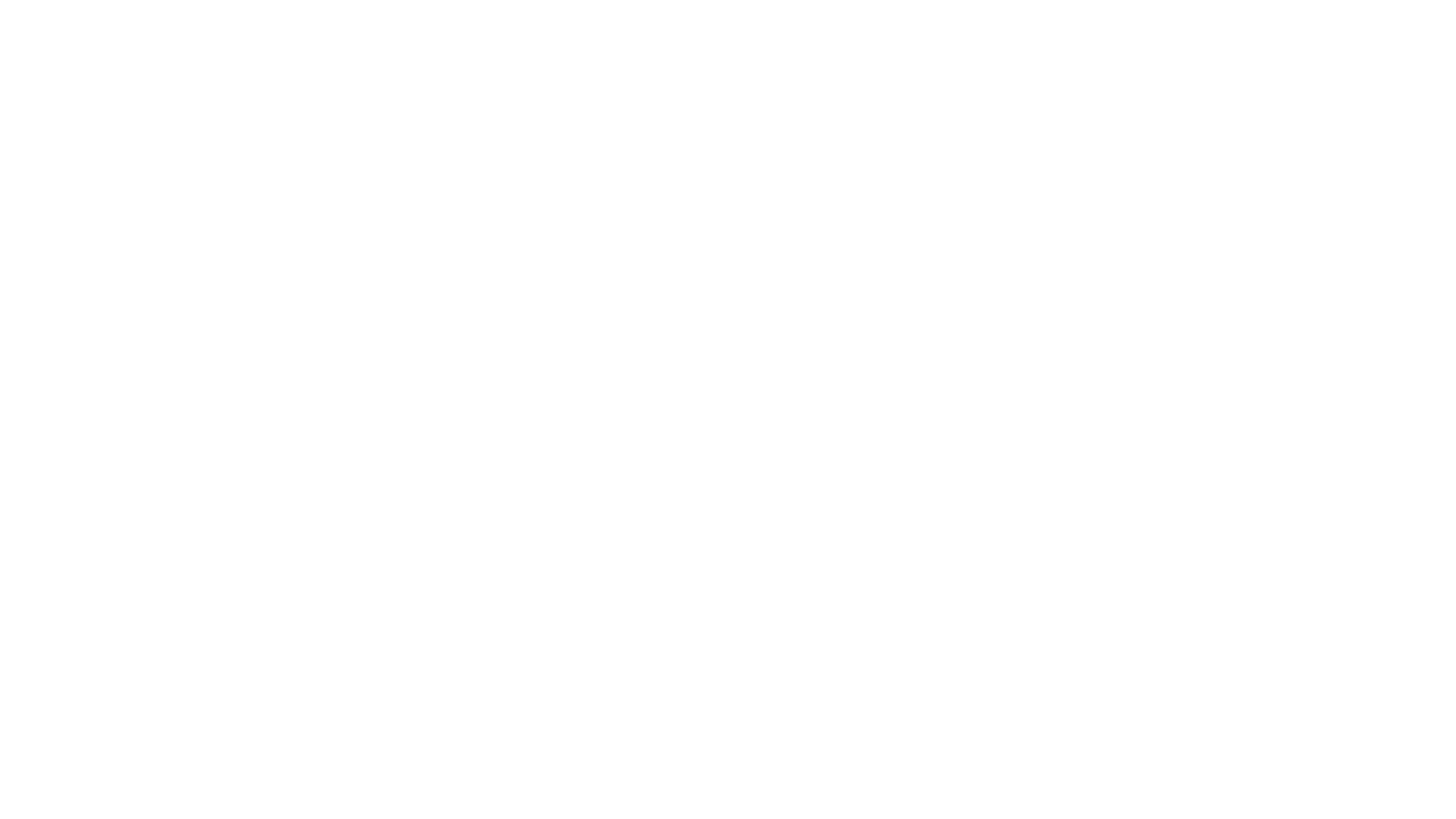 Filtration basin
The basin was constructed by a DOT labor crew using an engineered soil made up of sand, topsoil, compost, and gypsum.  The water flows through the ditch and the chlorides are attracted to the soil.
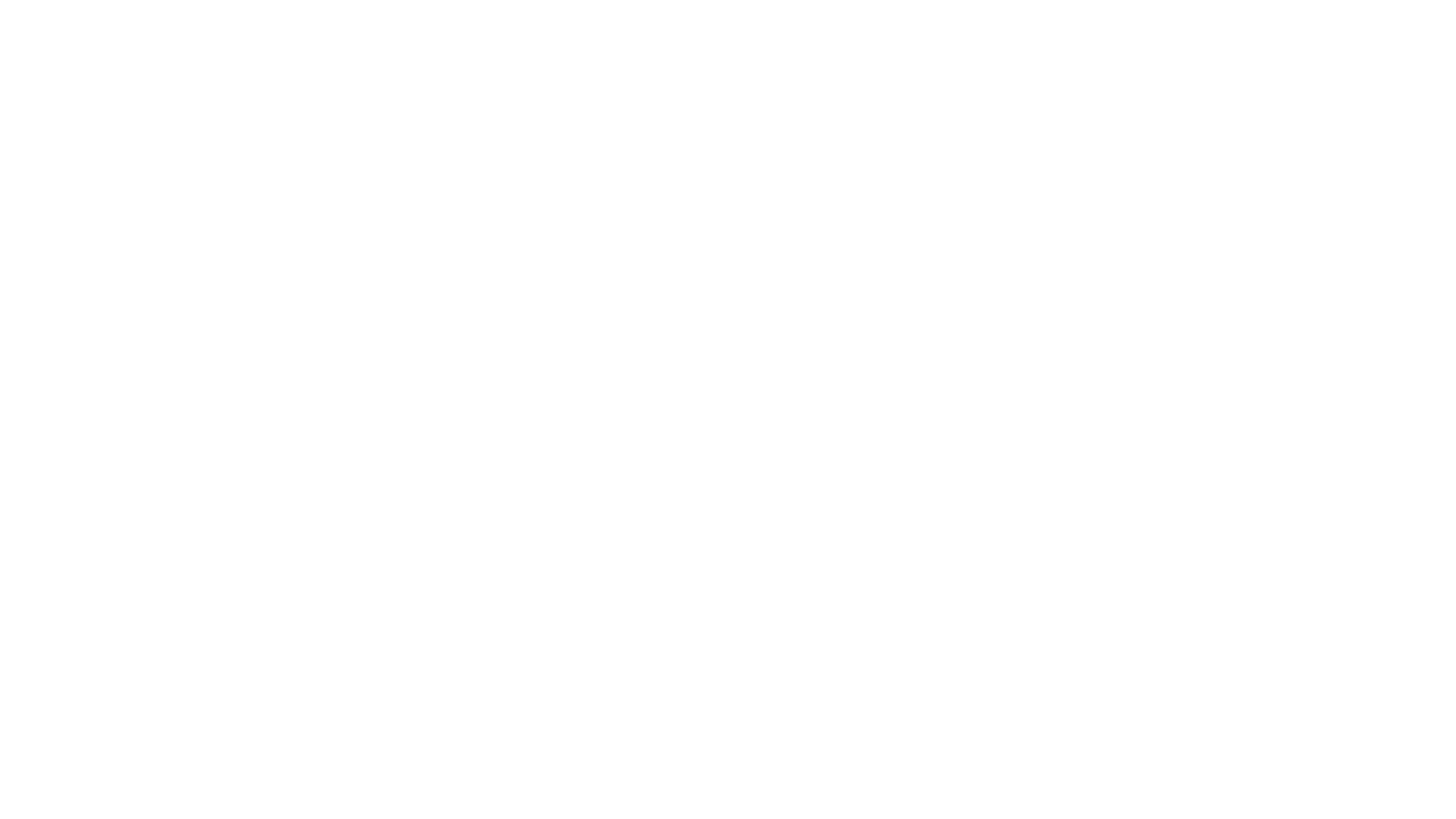 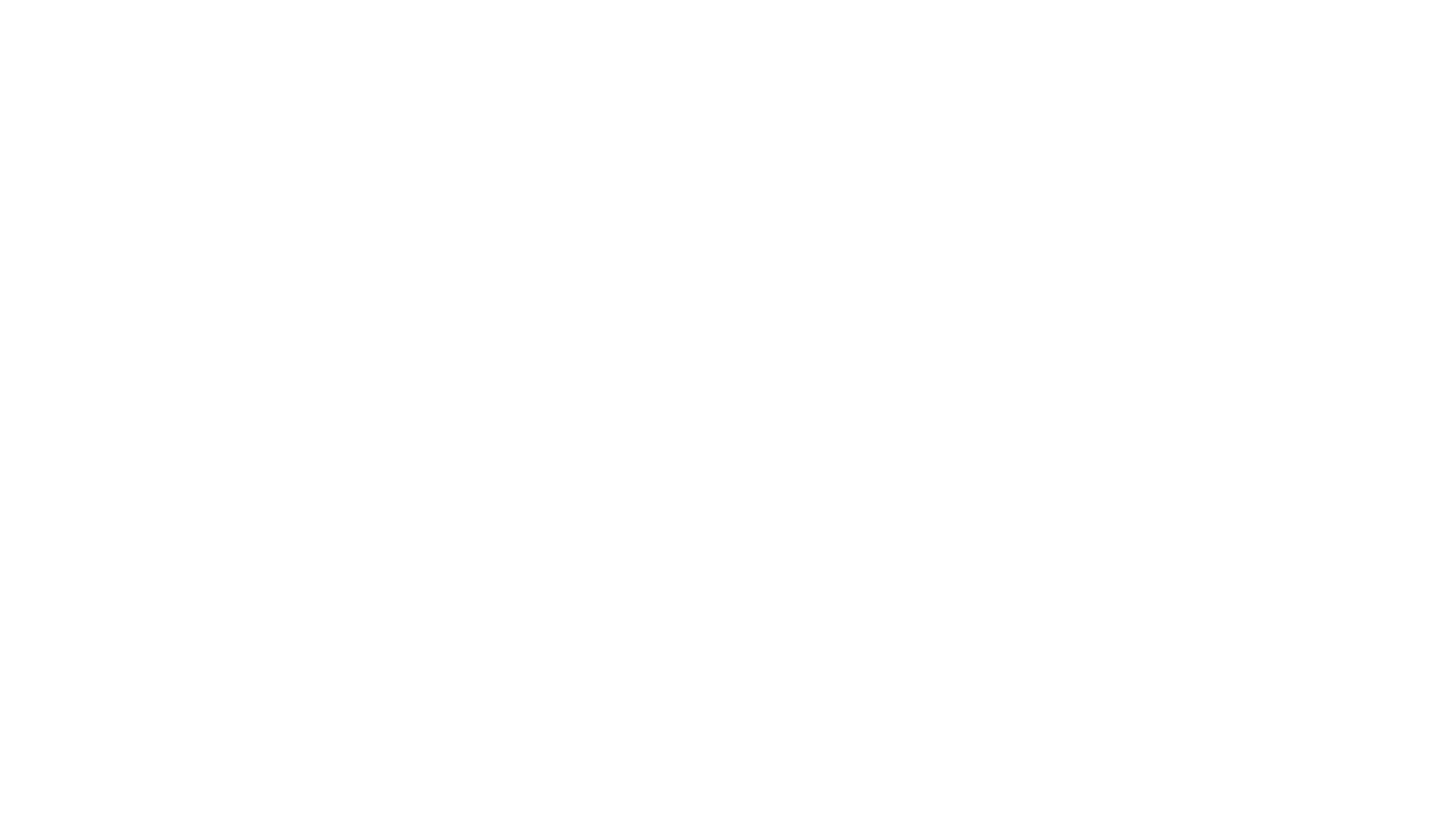 Chloride Monitoring
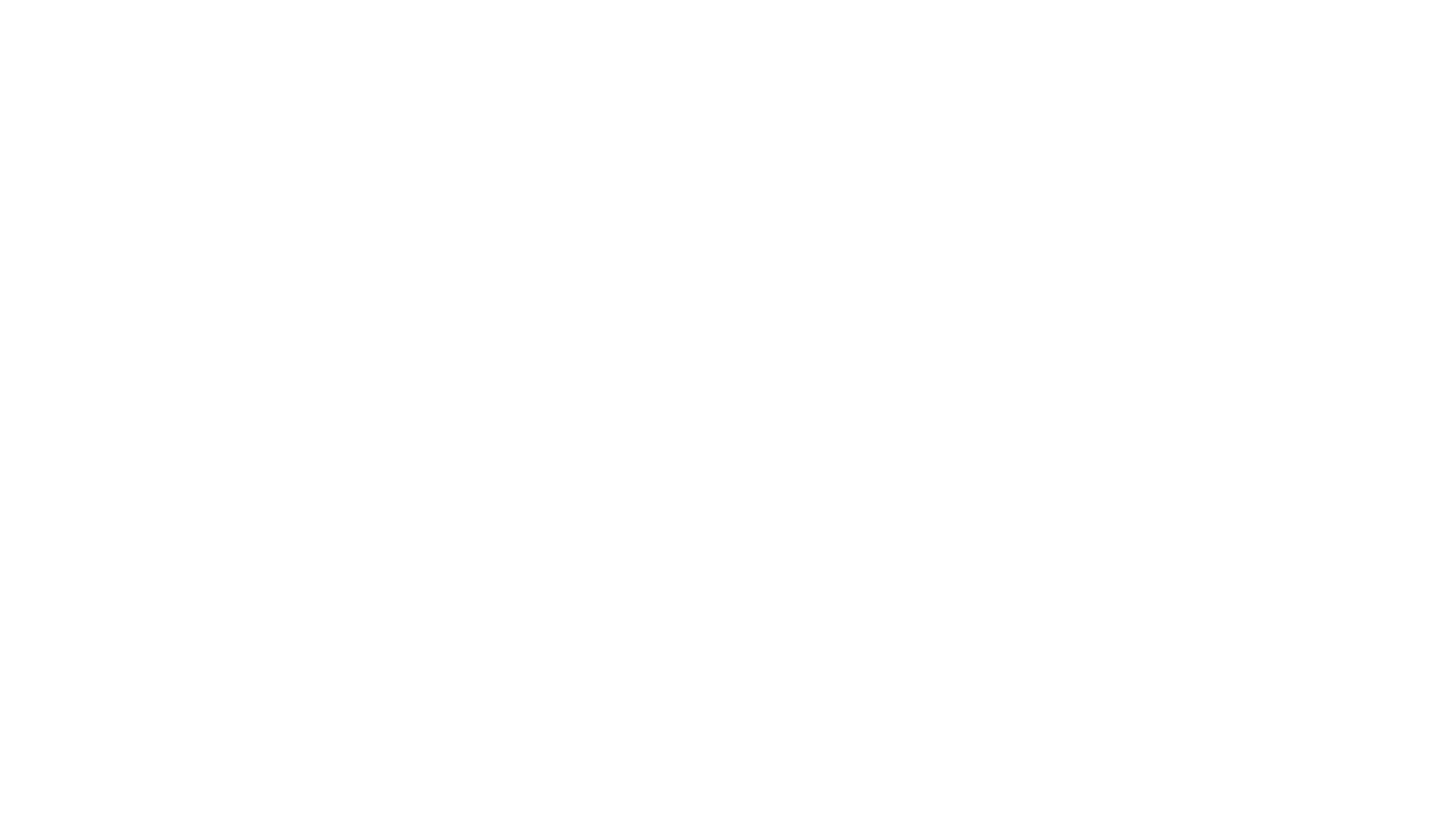 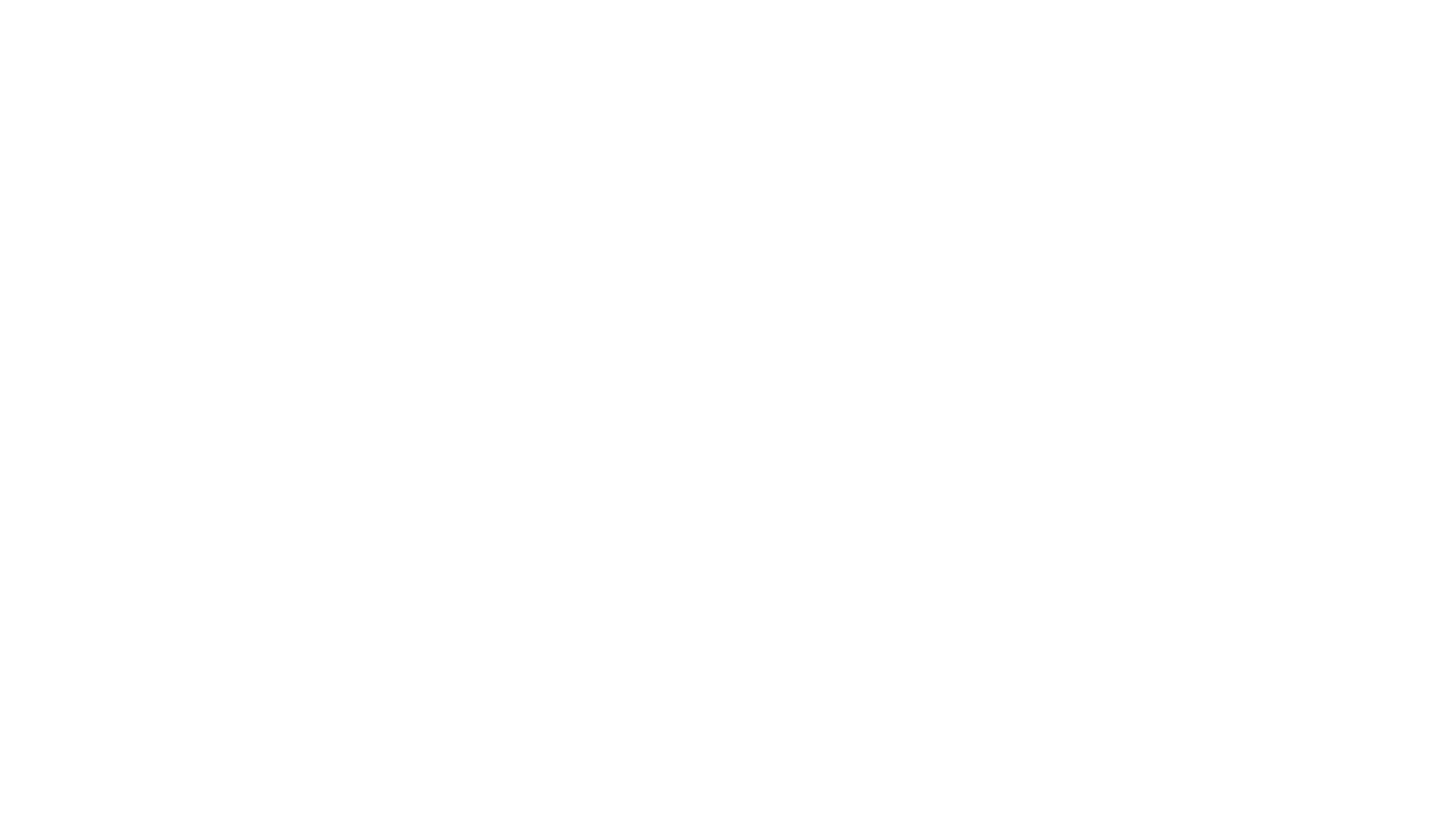 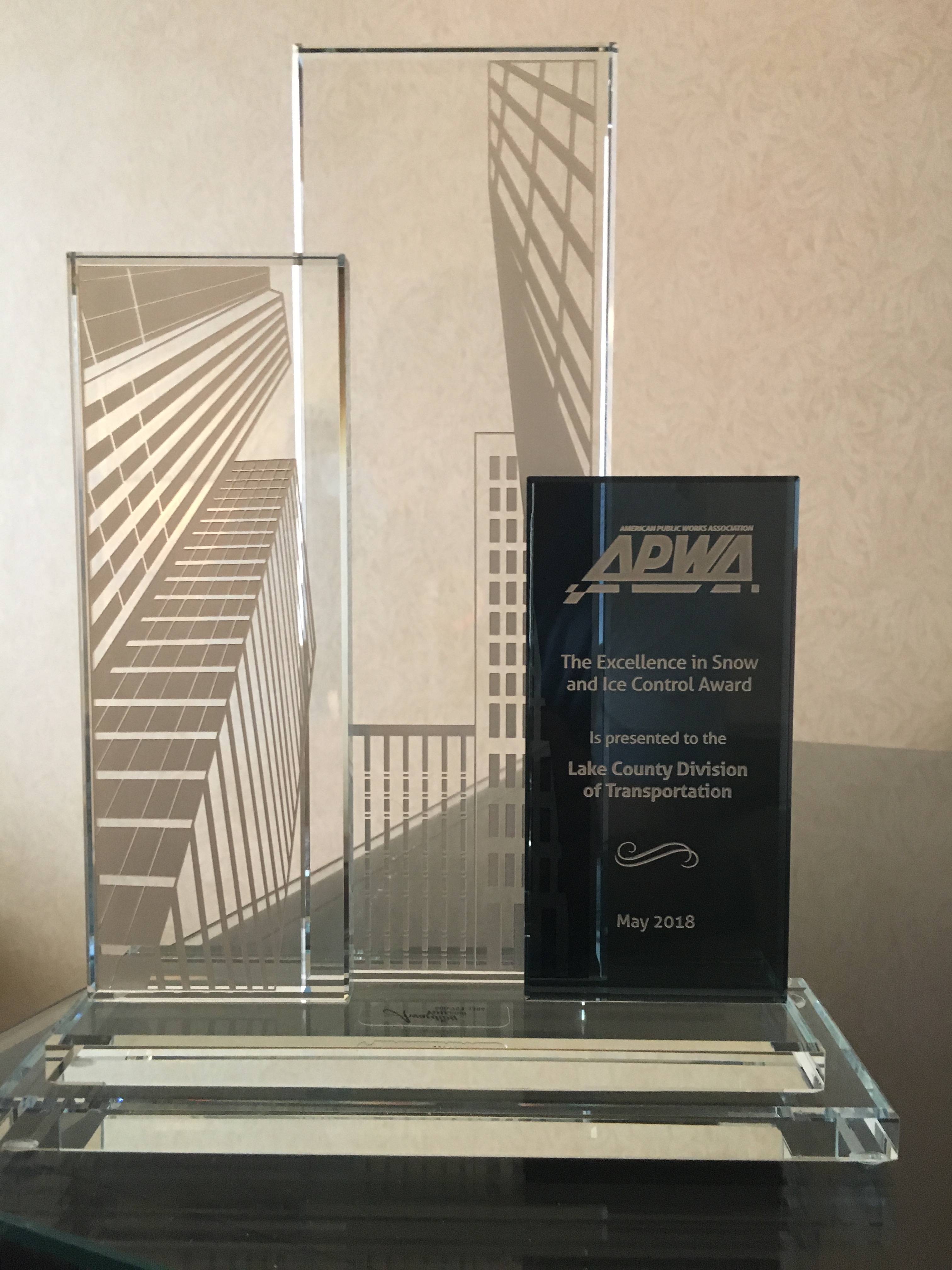 APWa excellence in snow and ice